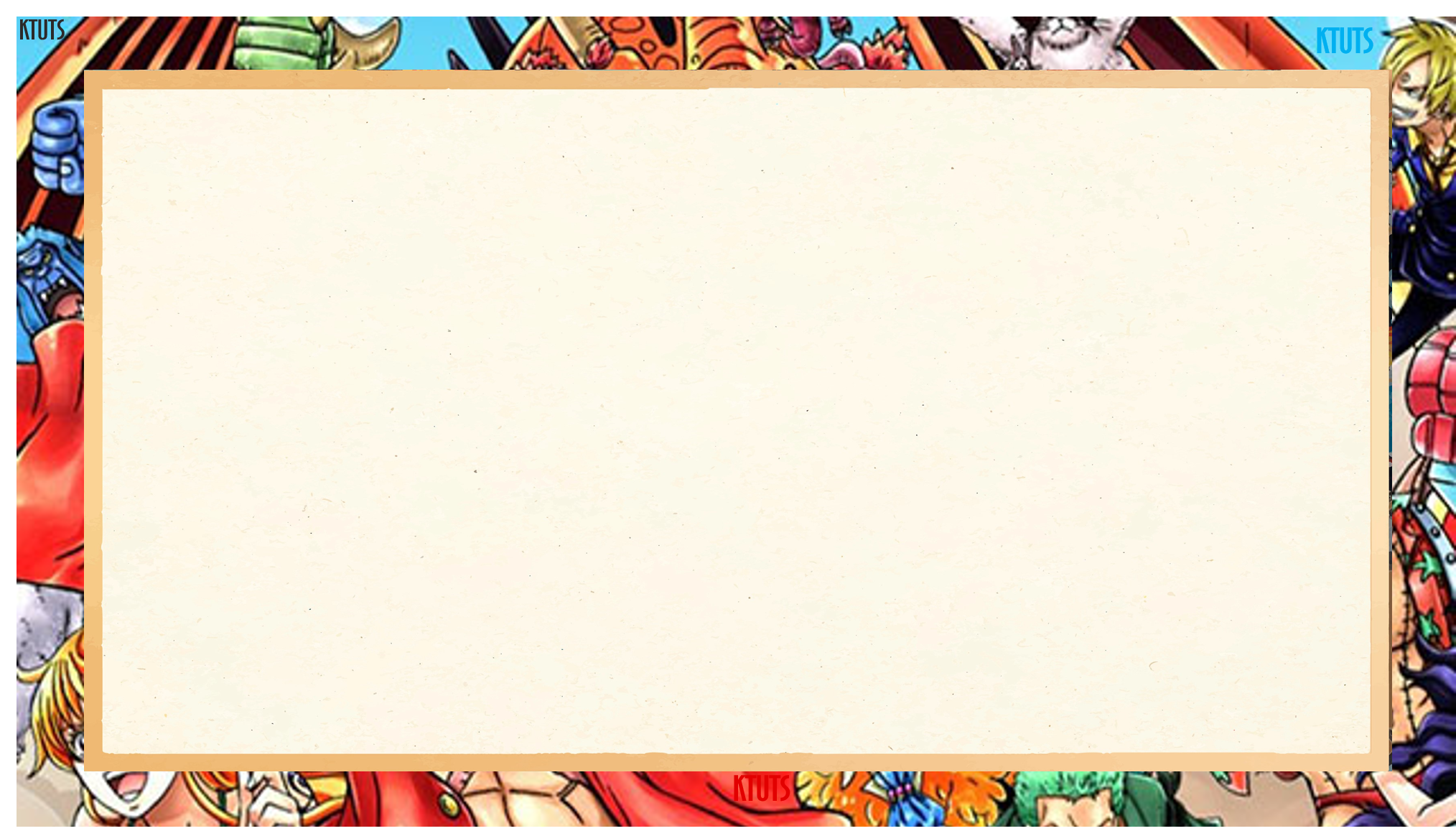 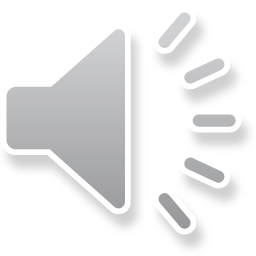 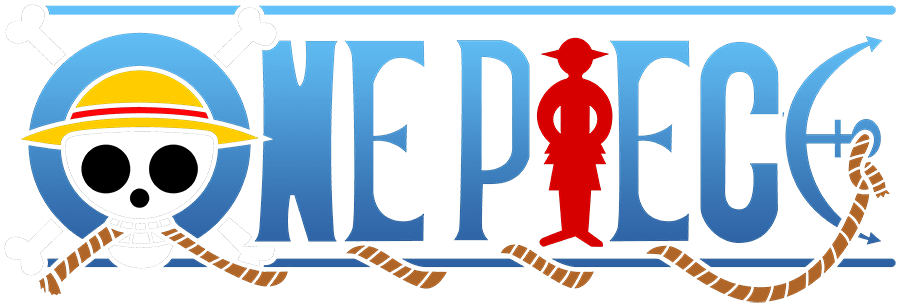 Luyện tập chung
Luyện tập chung
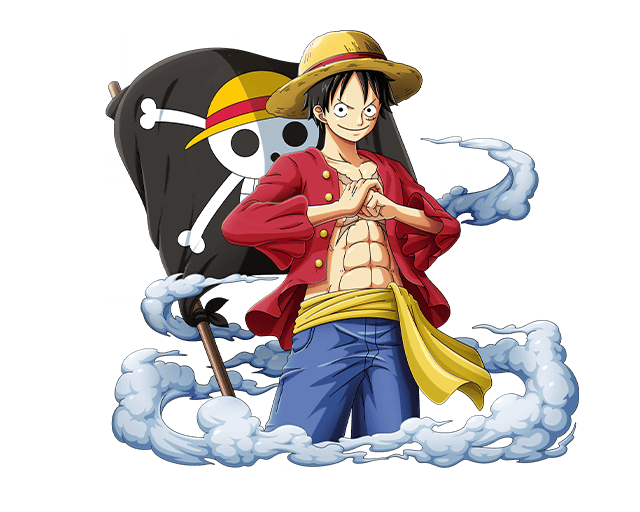 MÔN TOÁN – lớp 4
MÔN TOÁN – lớp 4
Tuần 10
Tuần 10
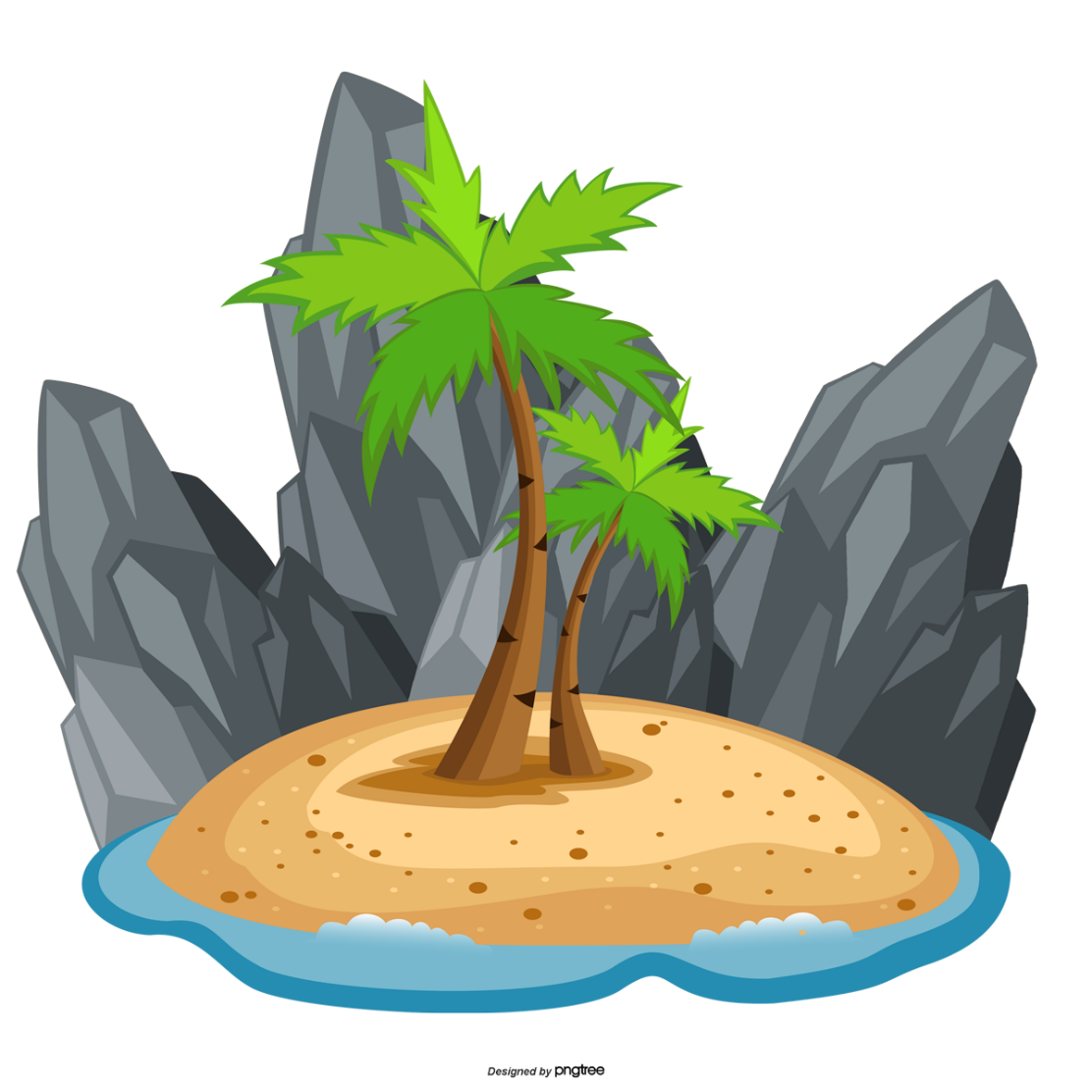 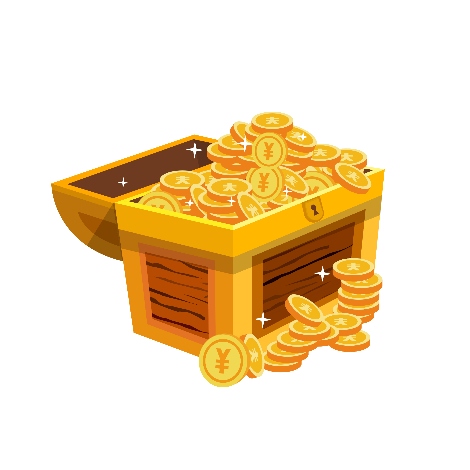 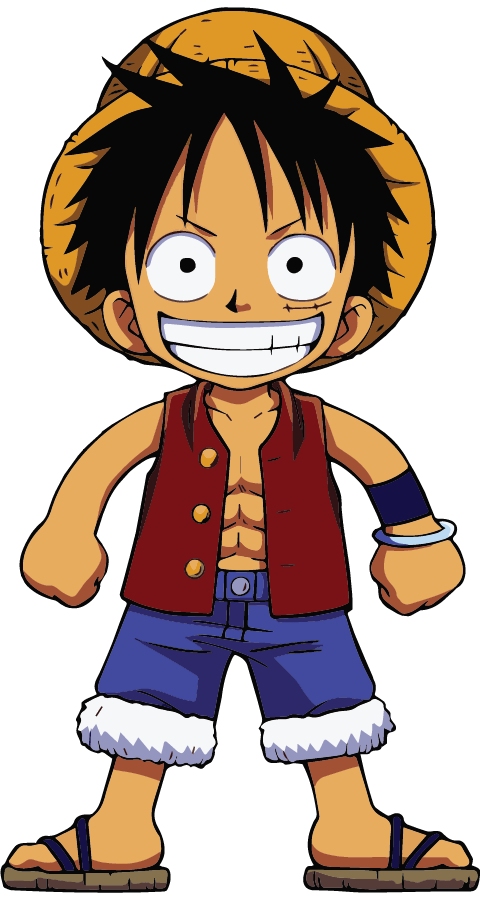 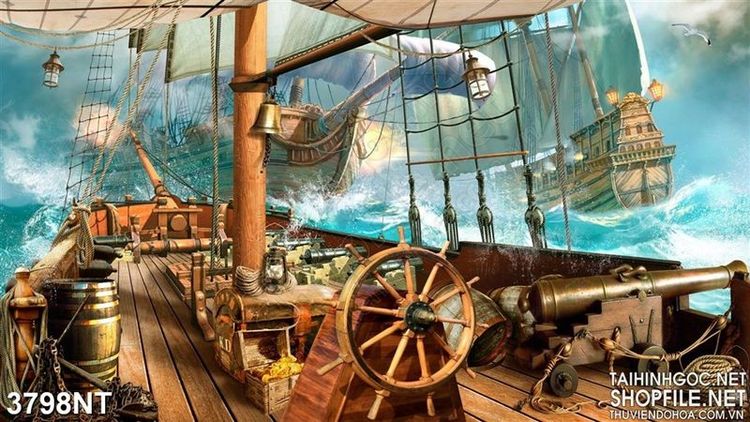 [Speaker Notes: MÌNH MUỐN LÀM VUA HẢI TẶC
PHẢI ĐI TÌM ĐỒNG ĐỘI CÙNG RA KHƠI THÔI]
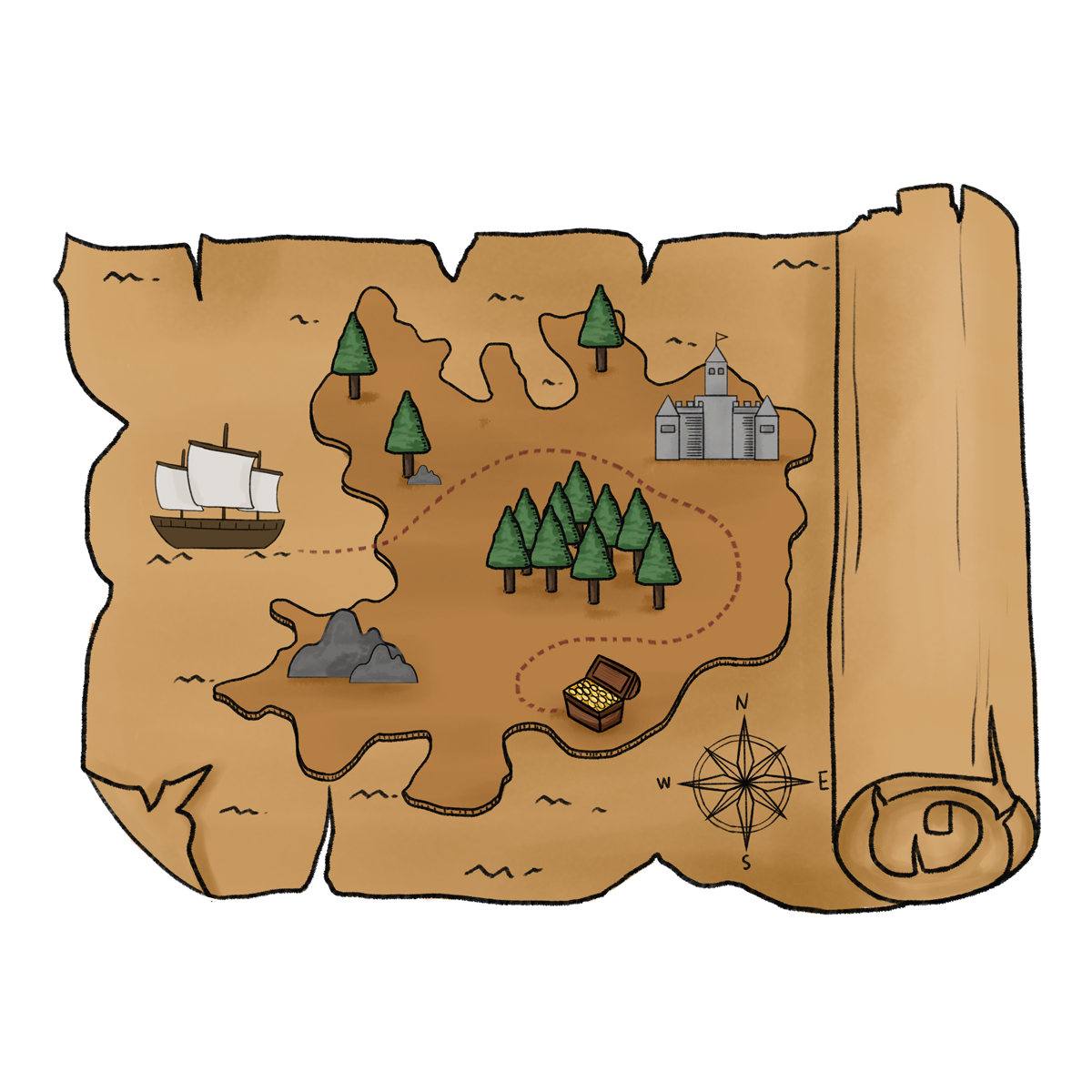 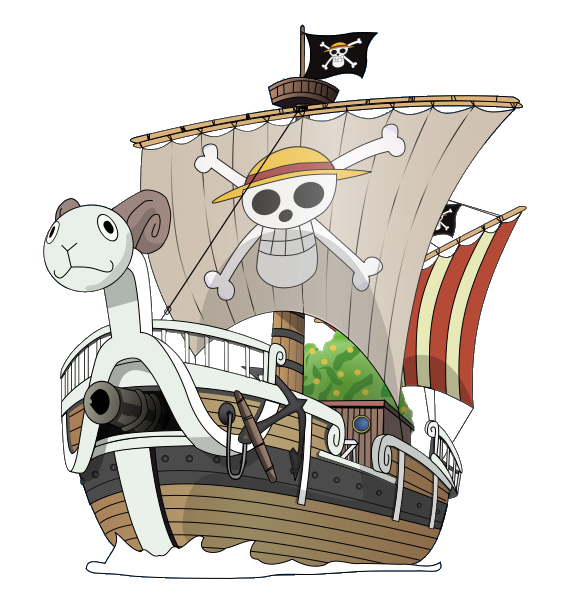 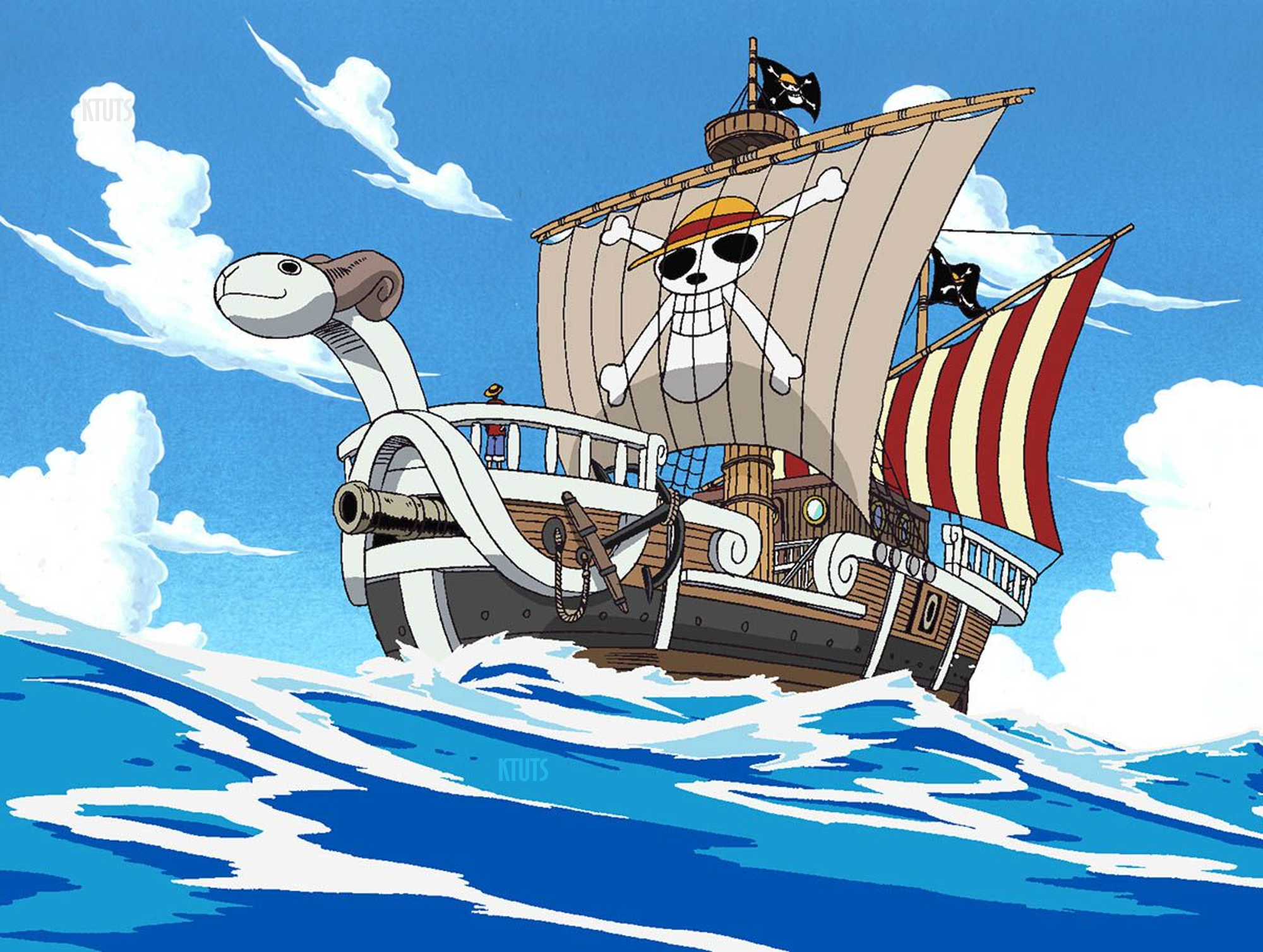 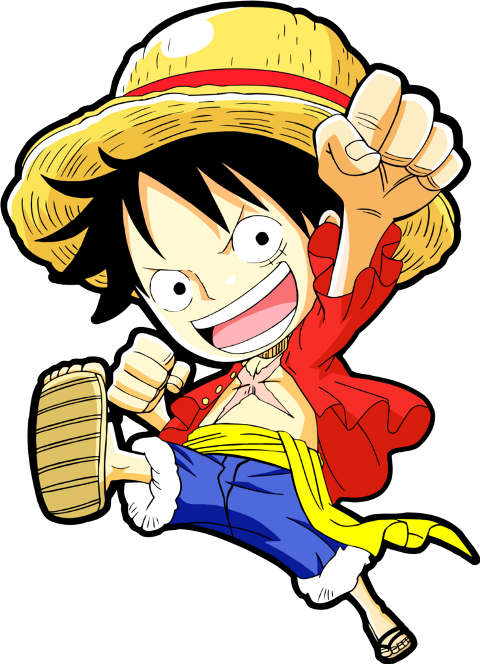 BẮT
ĐẦU
BẮT
ĐẦU
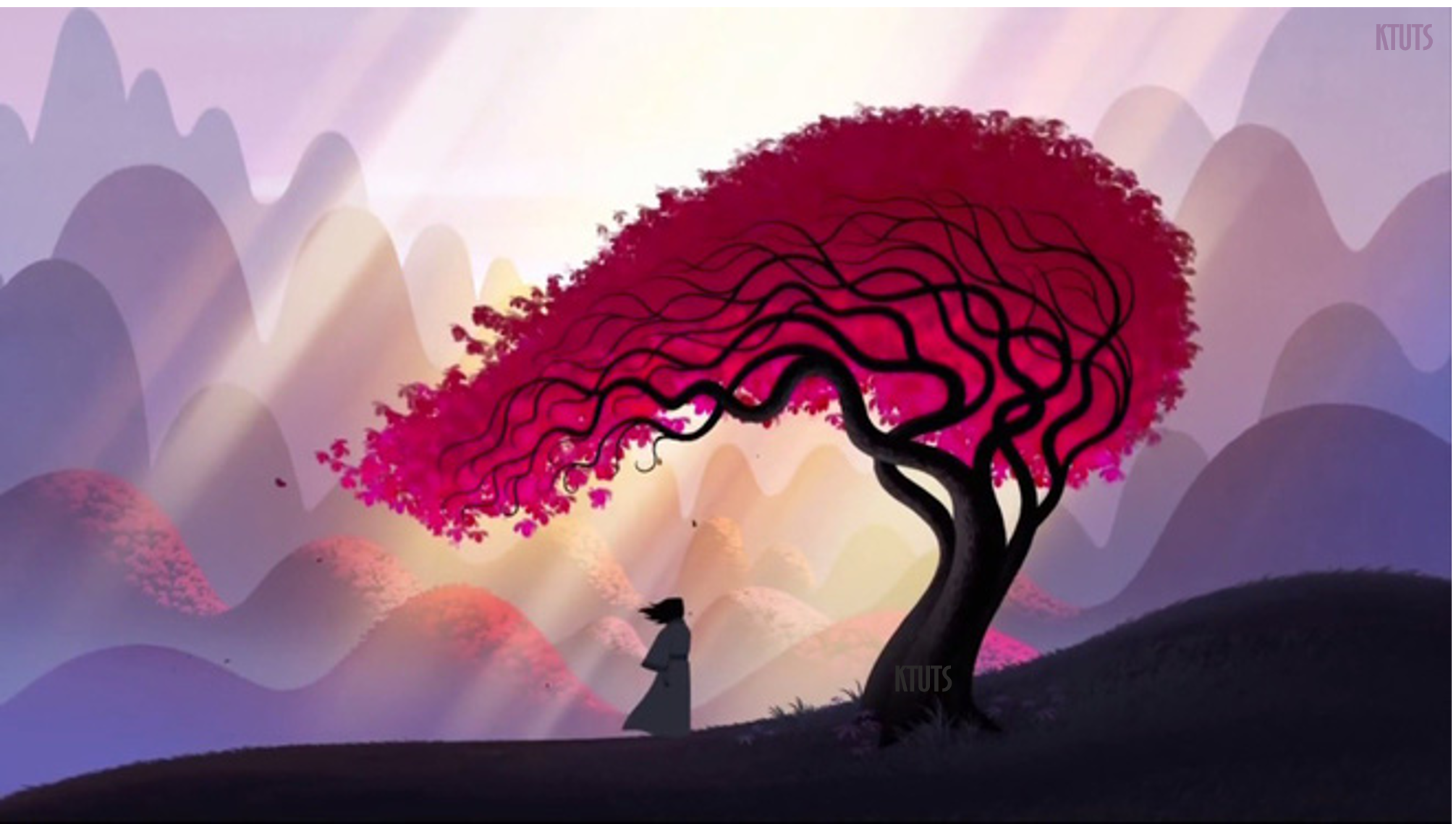 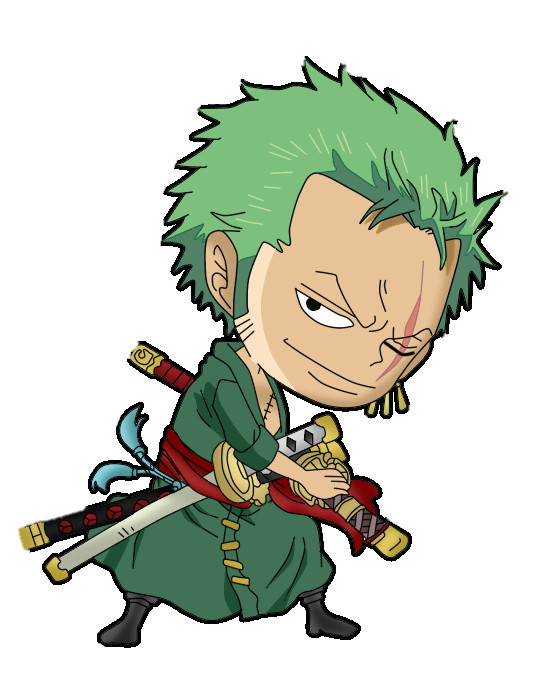 ẢI 1
ẢI 1
Thu phục Zoro
Thu phục Zoro
[Speaker Notes: ZORO SẼ LÀ NGƯỜI BẠN ĐỒNG HÀNH ĐẦU TIÊN CỦA LUFFY]
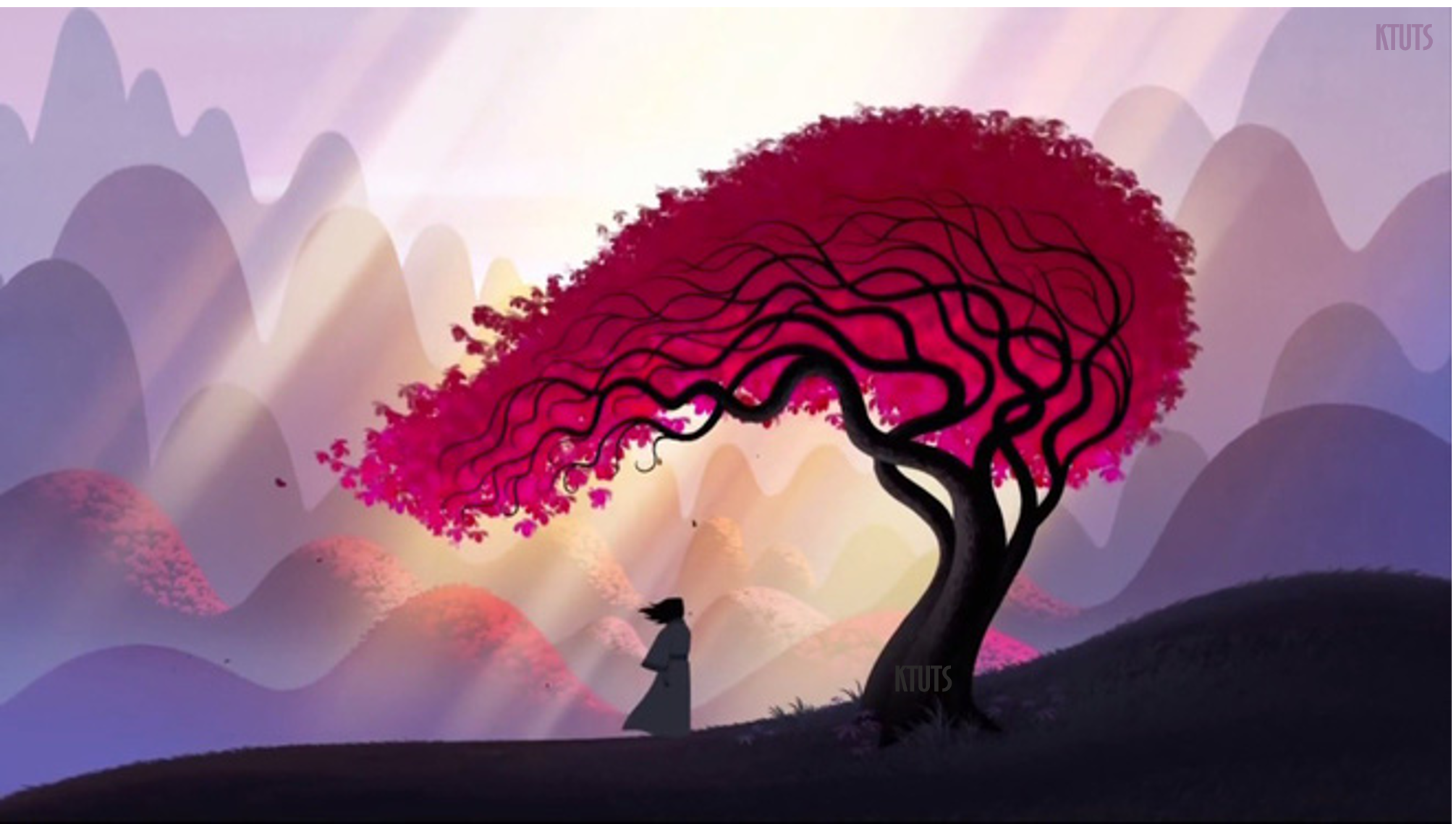 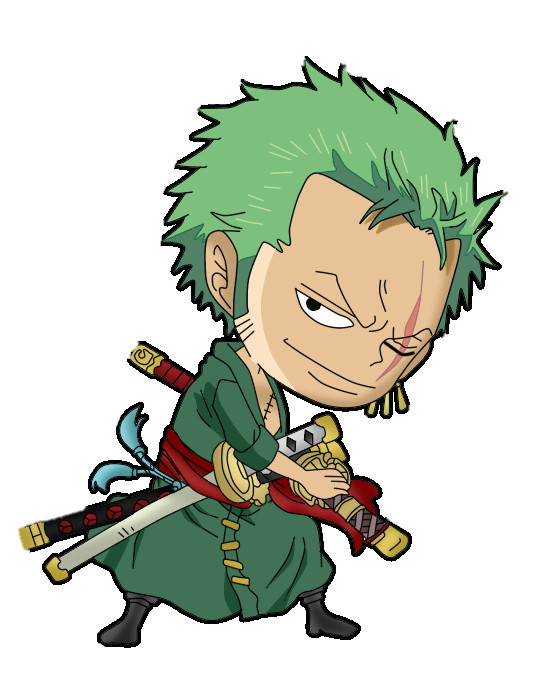 Hãy giải cho ta bài toán sau:
Đặt tính rồi tính
386 259 + 260 837
[Speaker Notes: HÃY GIẢI BÀI TOÁN SAU CHO TA]
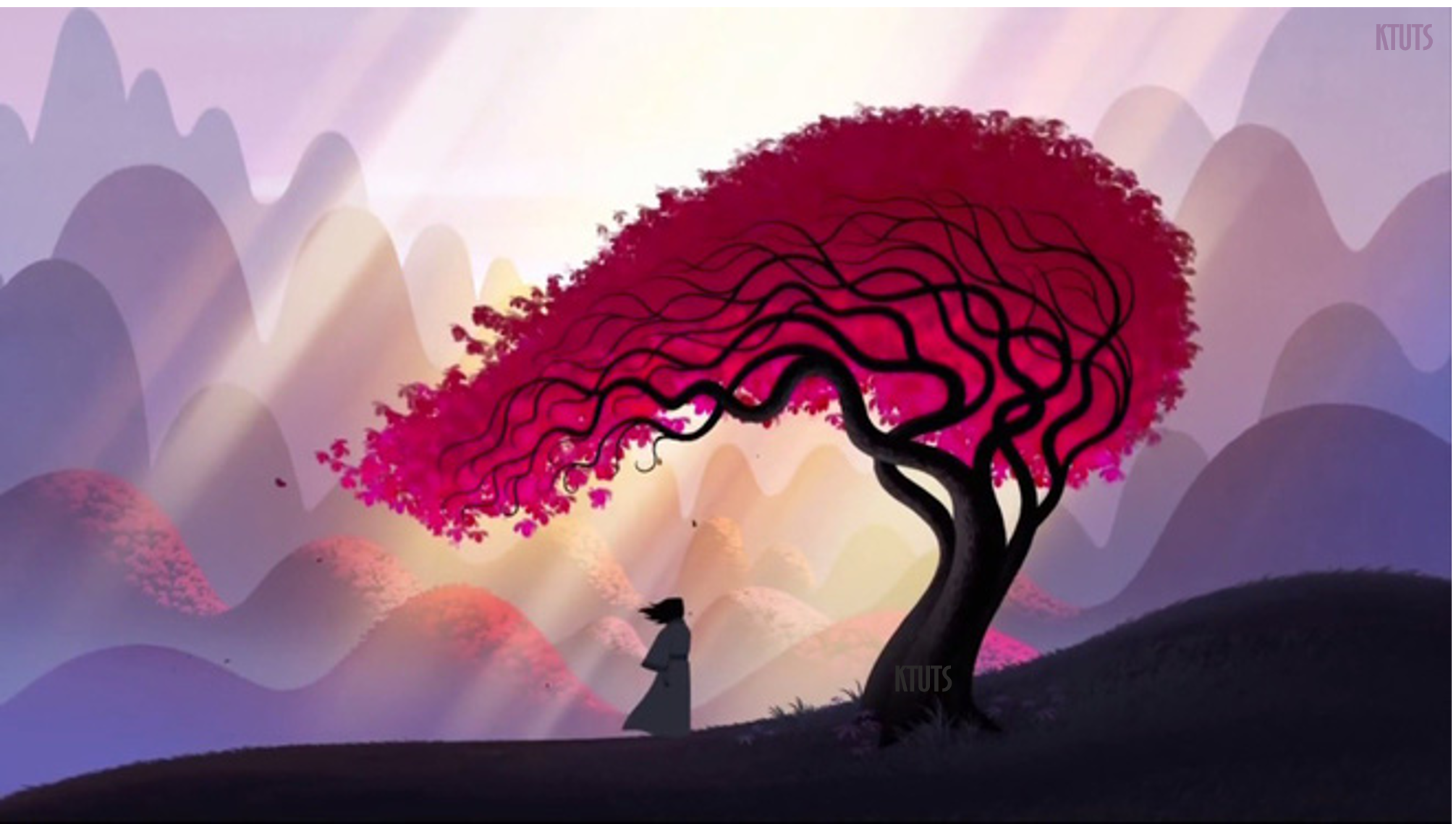 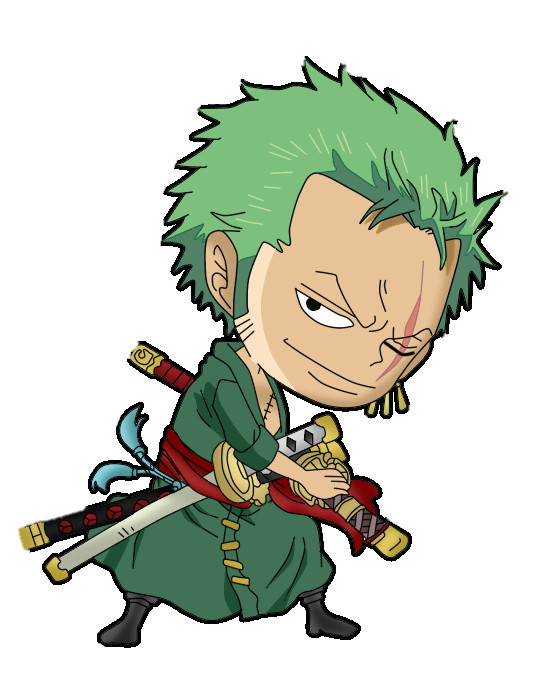 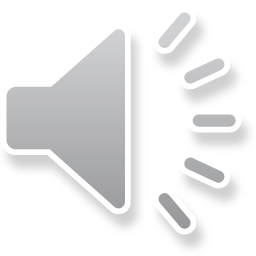 Đặt tính rồi tính
386 259 + 260 837
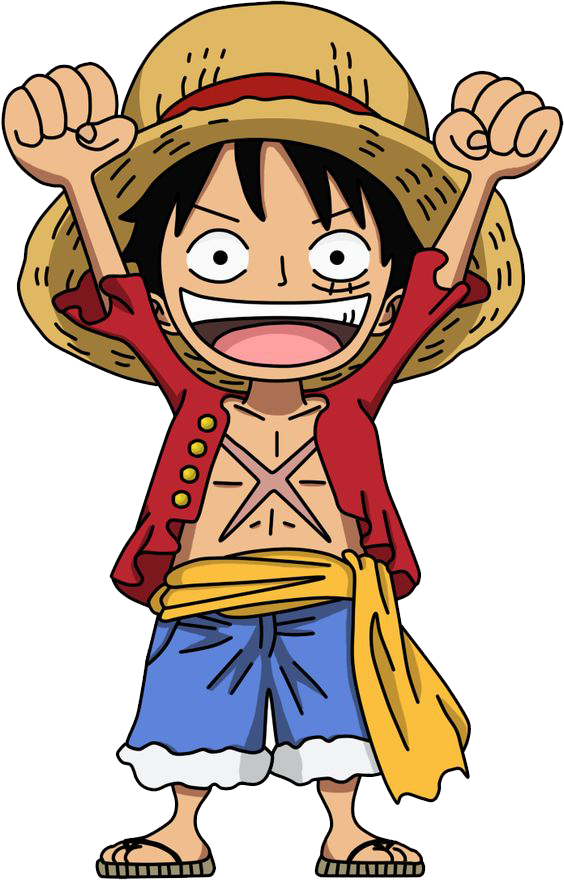 386 259
   260 837
+
647 096
[Speaker Notes: HÃY GIẢI BÀI TOÁN SAU CHO TA]
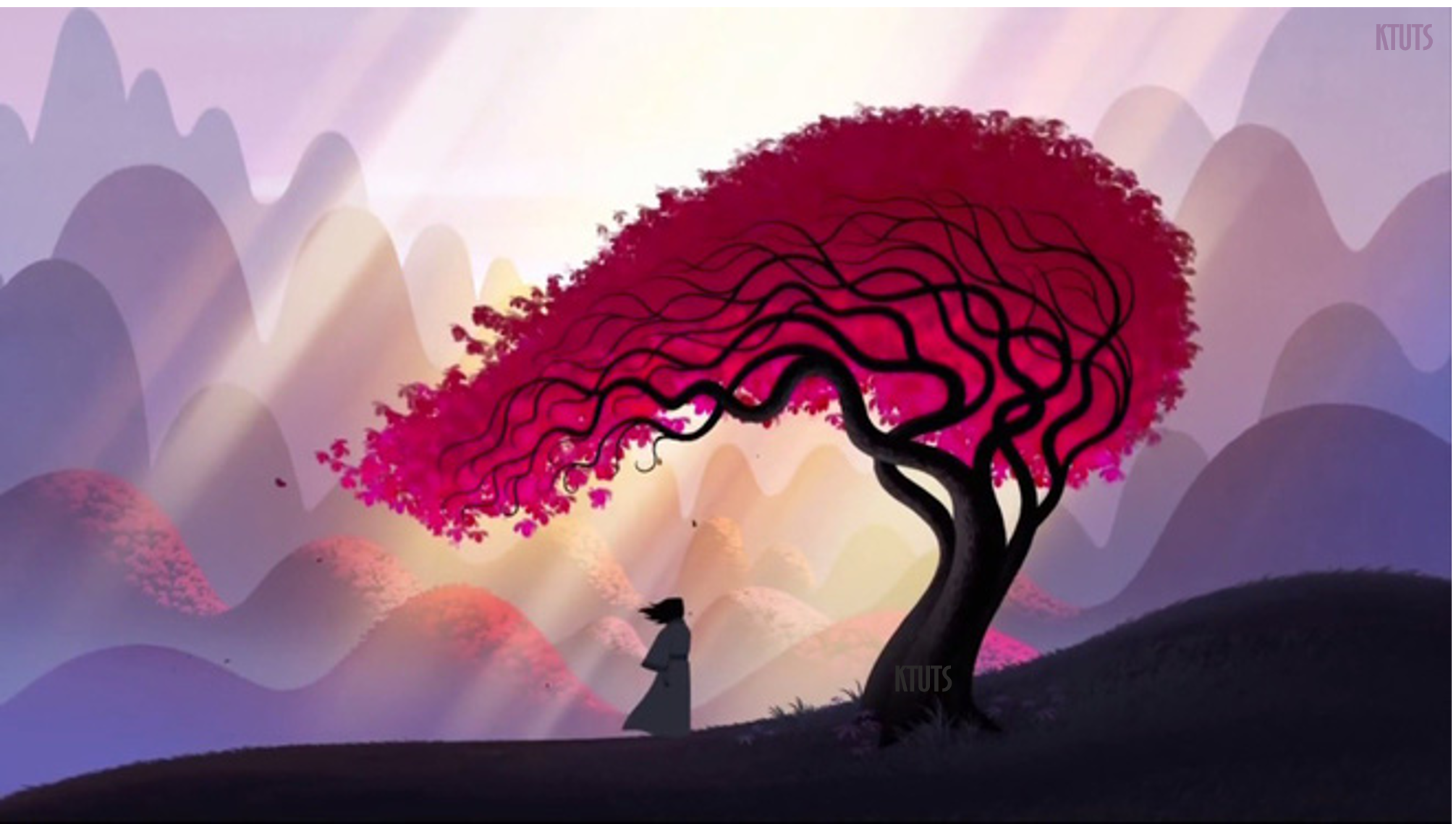 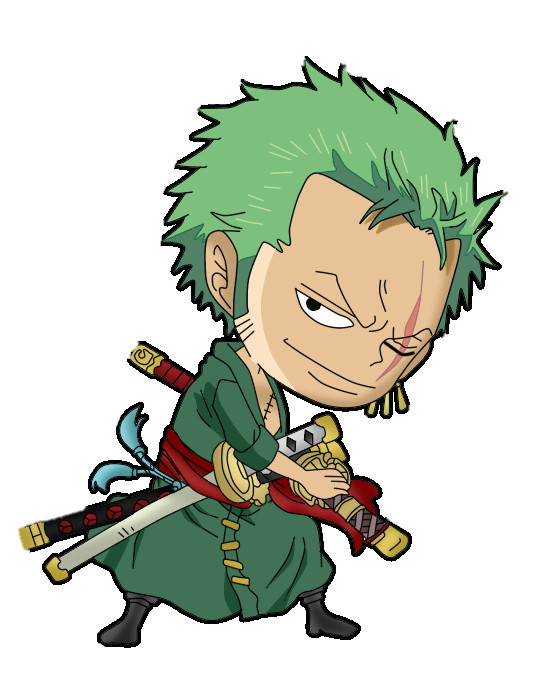 Hãy giải cho ta bài toán sau:
Đặt tính rồi tính
726 485 – 452 936
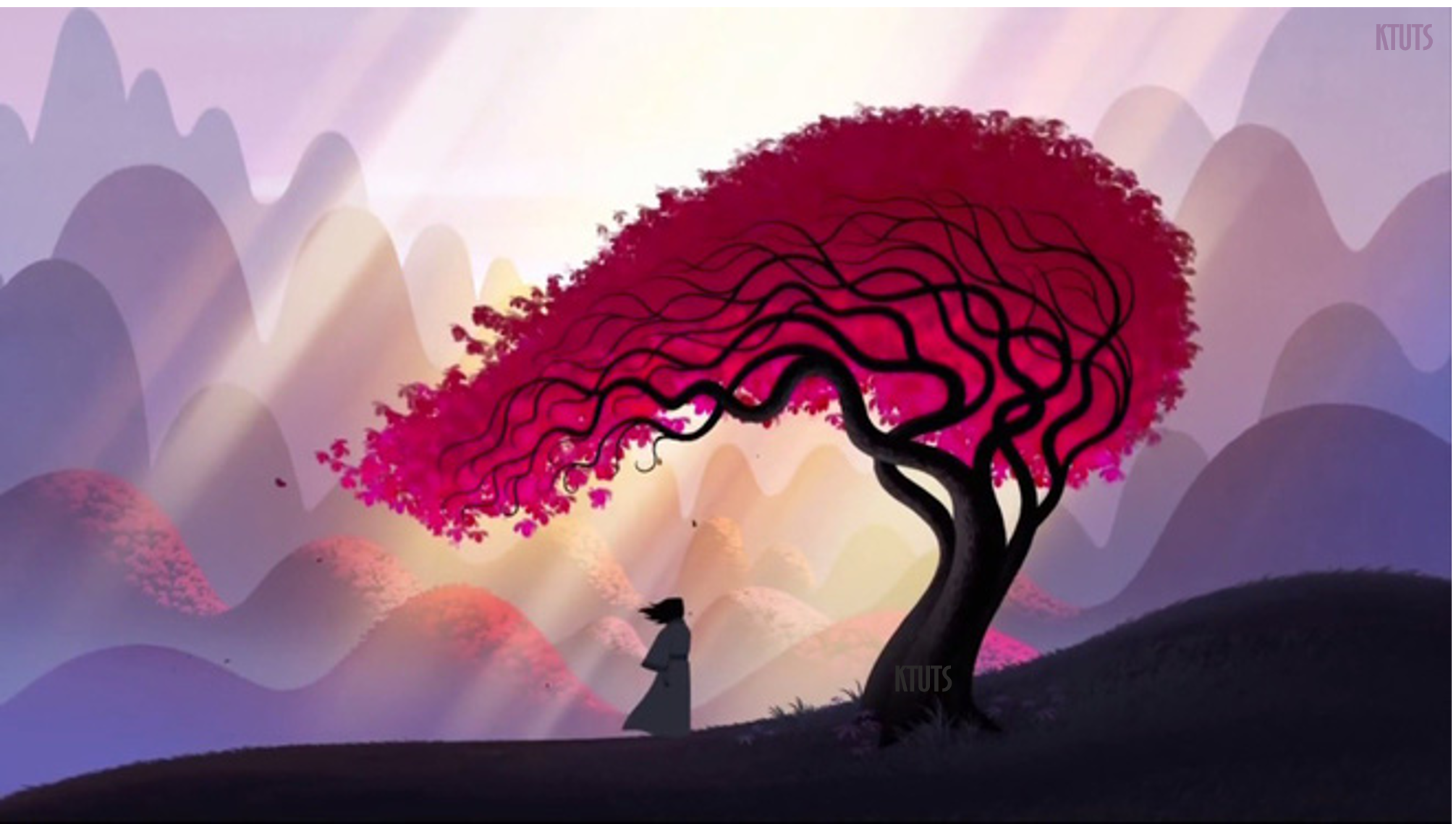 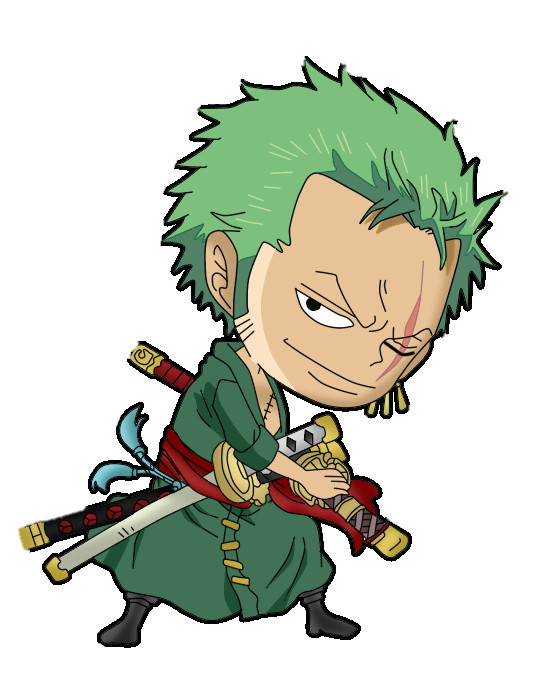 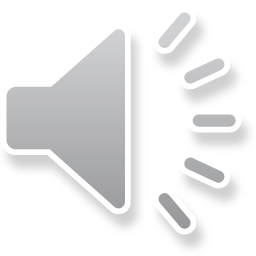 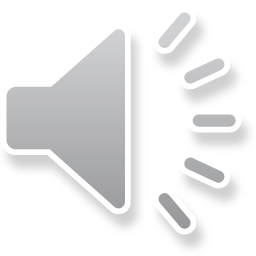 Đặt tính rồi tính
726 485 – 452 936
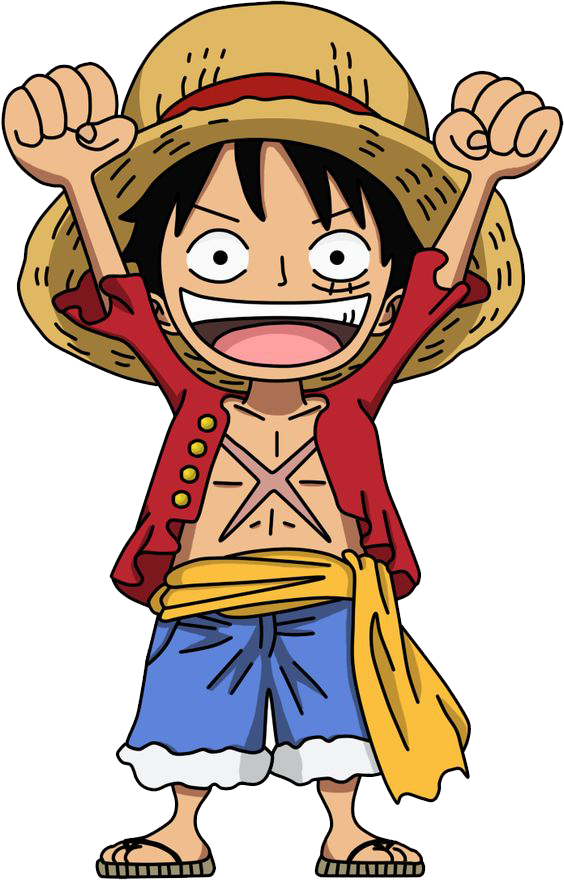 726 485
   452 936
–
273 549
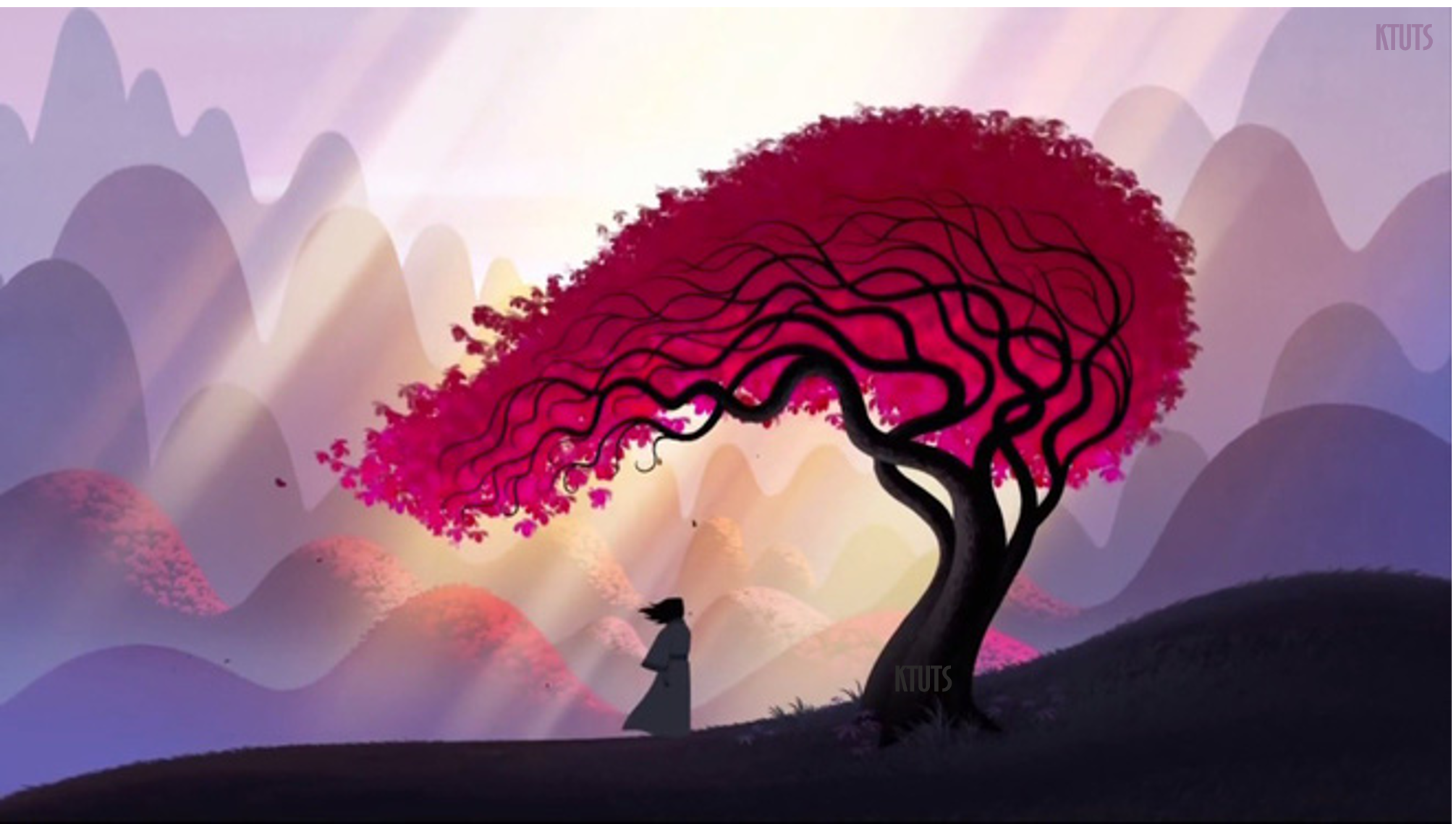 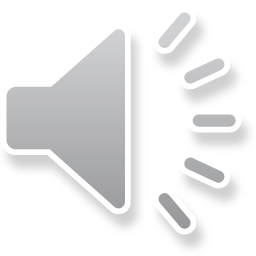 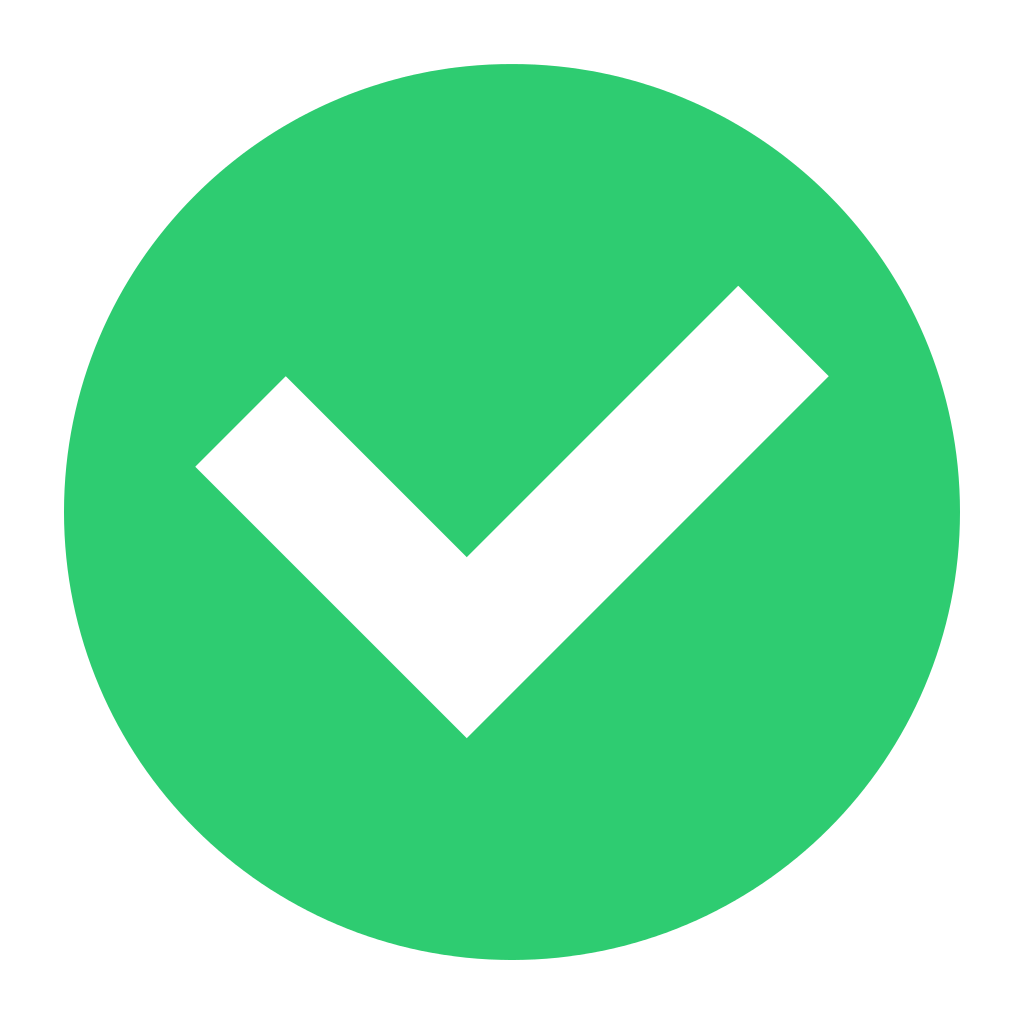 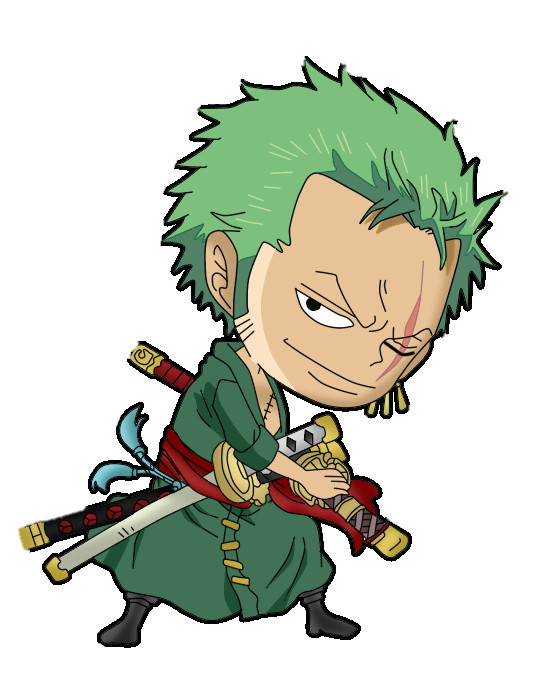 ẢI 1
ẢI 1
Thu phục Zoro
Thu phục Zoro
[Speaker Notes: ZORO SẼ LÀ NGƯỜI BẠN ĐỒNG HÀNH ĐẦU TIÊN CỦA LUFFY]
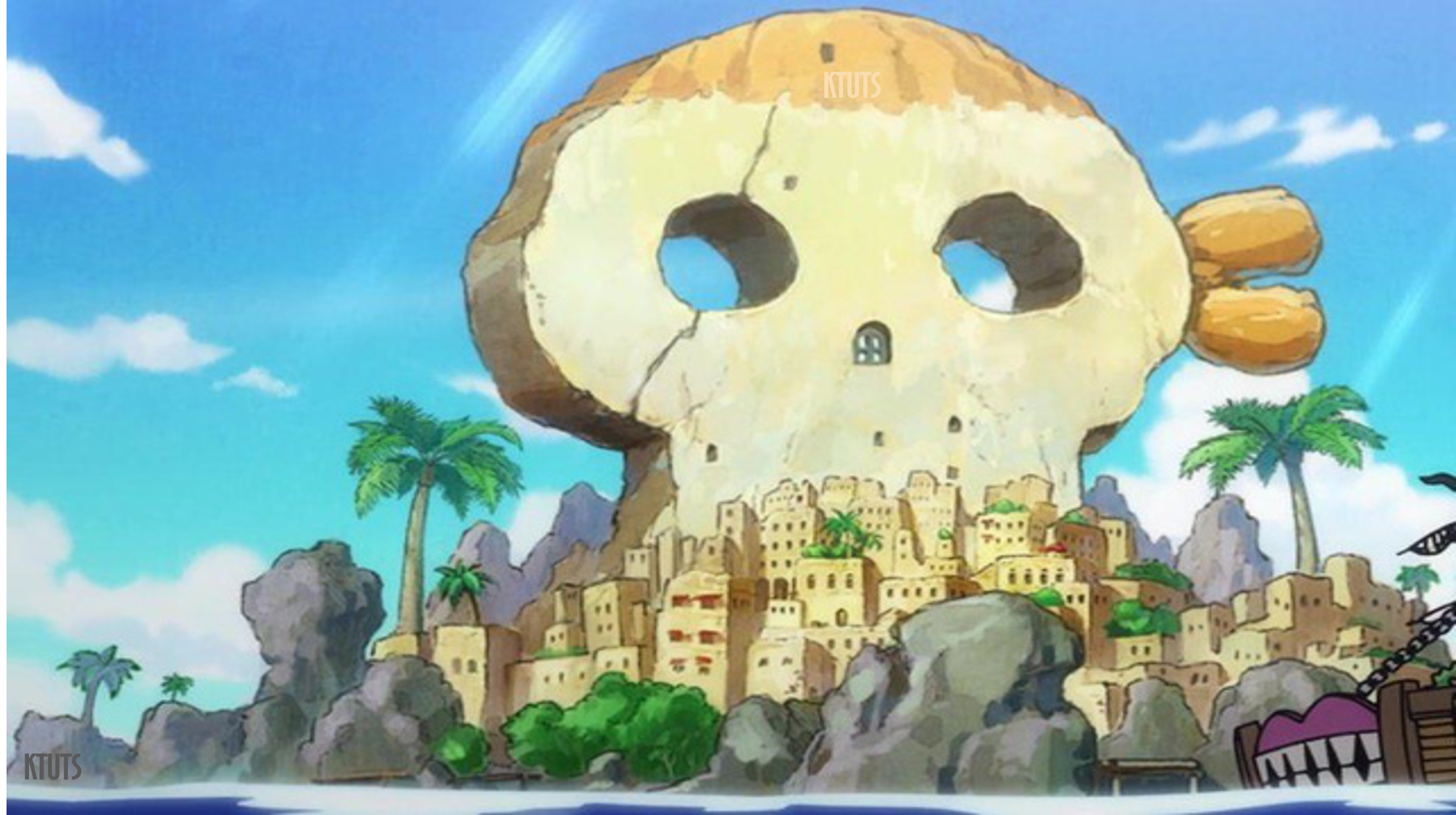 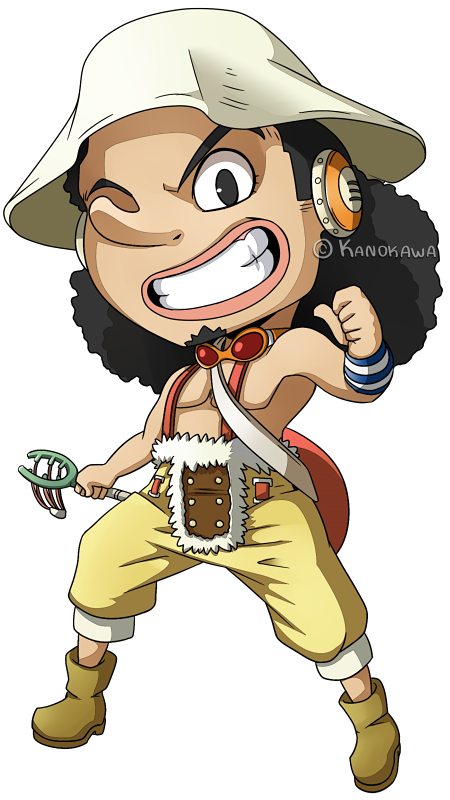 ẢI 2
ẢI 2
Thu phục Usopp
Thu phục Usopp
[Speaker Notes: USOPP LUÔN ỦNG HỘ MỘT NGƯỜI THÔNG MINH NHƯ LUFFY]
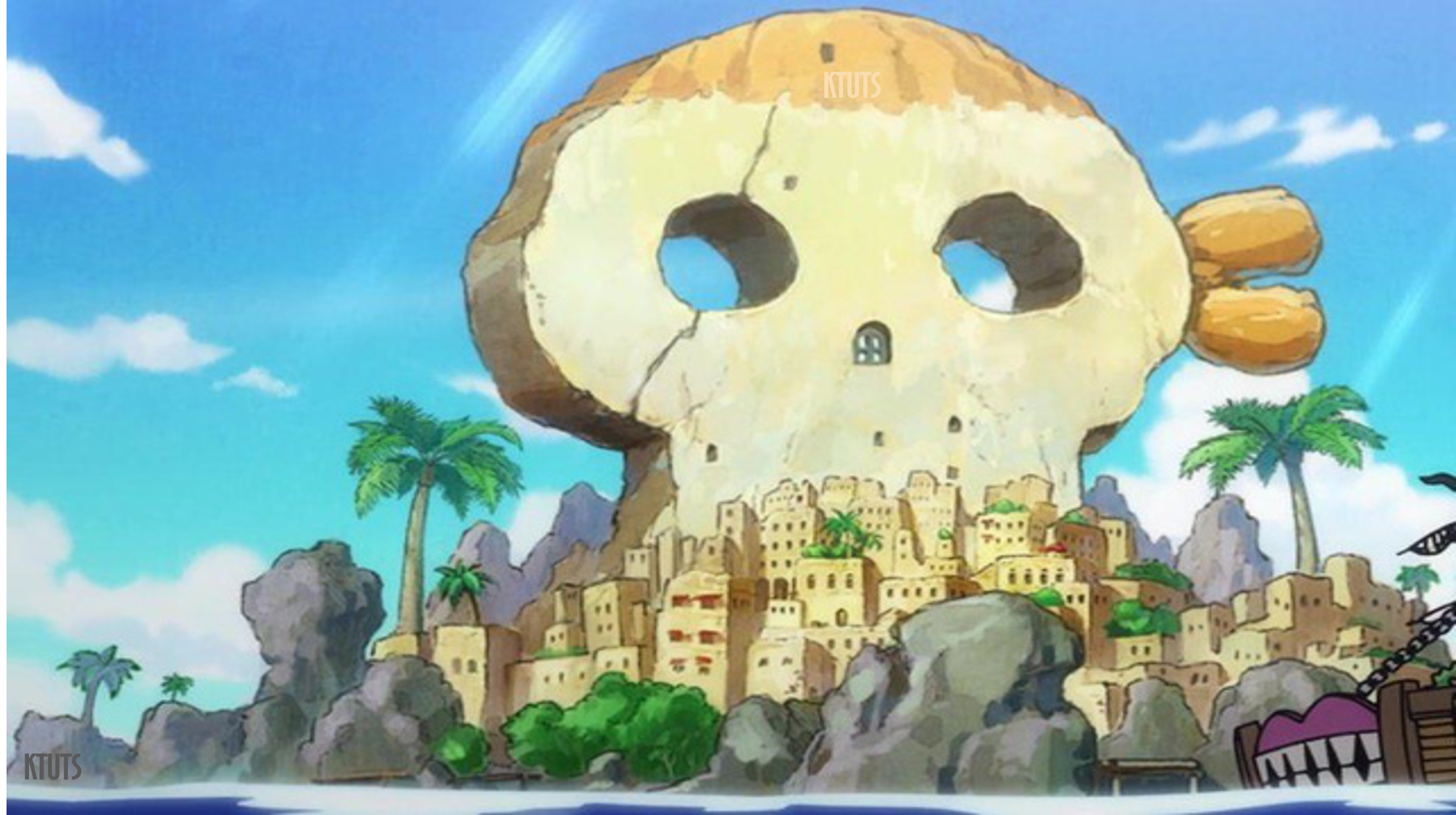 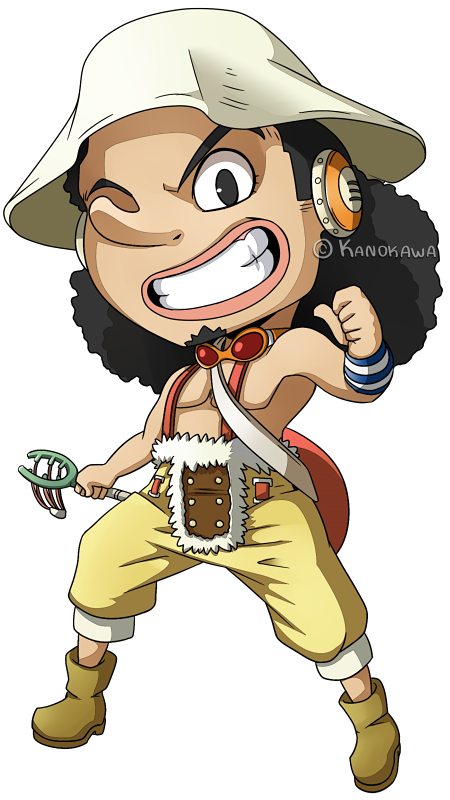 Hãy giải cho ta bài toán sau:
Tính bằng cách thuận tiện nhất
6257 + 989 + 743
Tính bằng cách thuận tiện nhất
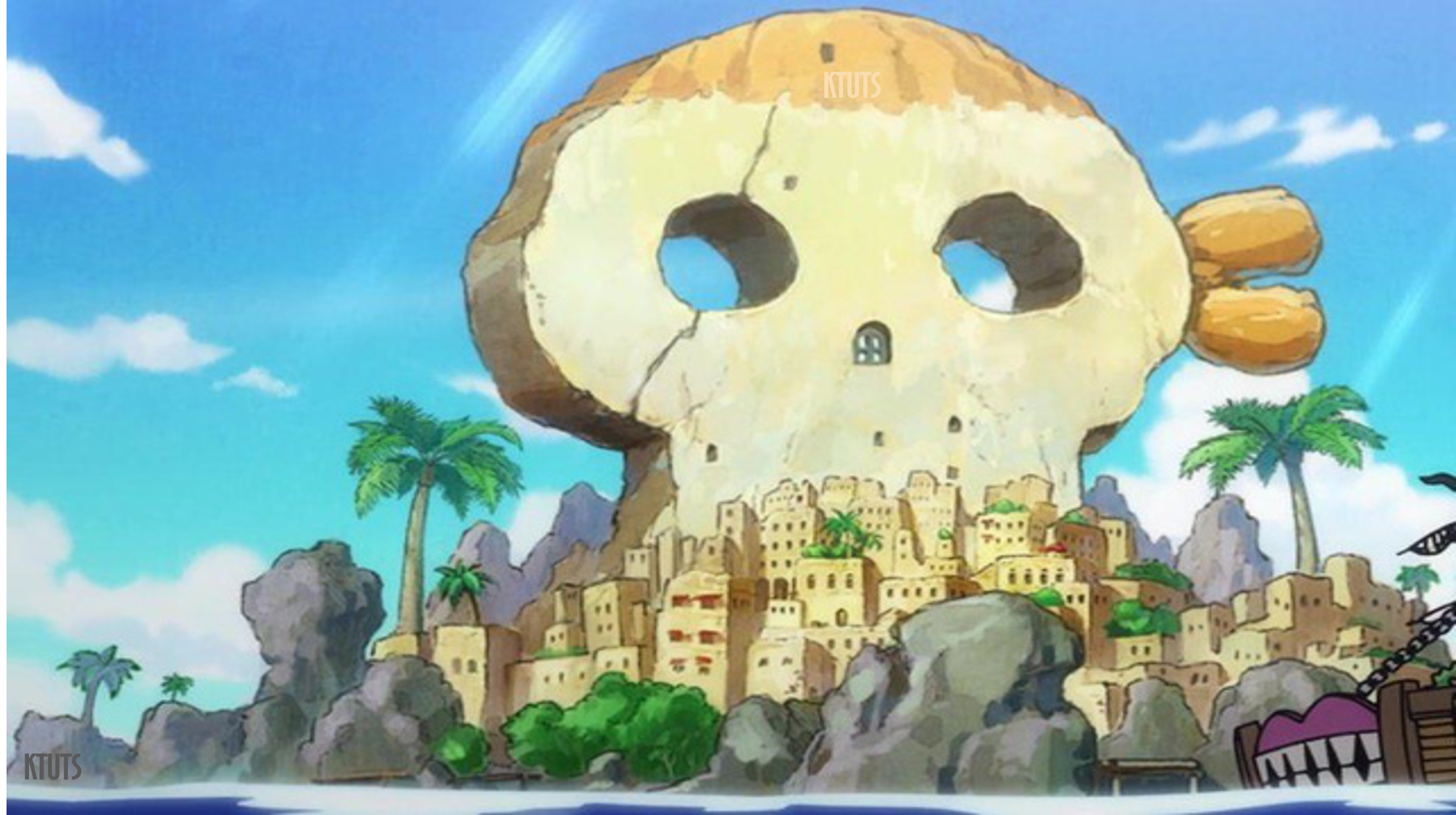 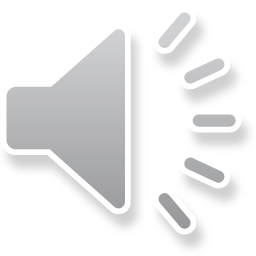 Cách 1:
Cách 2:
6257 + 989 + 743
6257 + 989 + 743
(6257 + 743) + 989
989 + (6257 + 743)
=
=
=
7000       + 989
989 +        7000
=
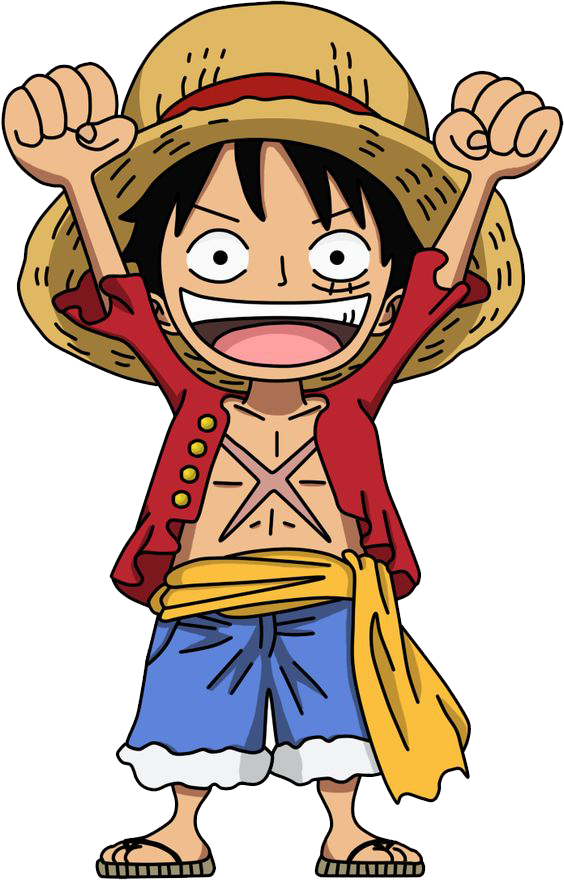 =
7989
7989
=
Áp dụng tính chất giao hoán và kết hợp của phép cộng
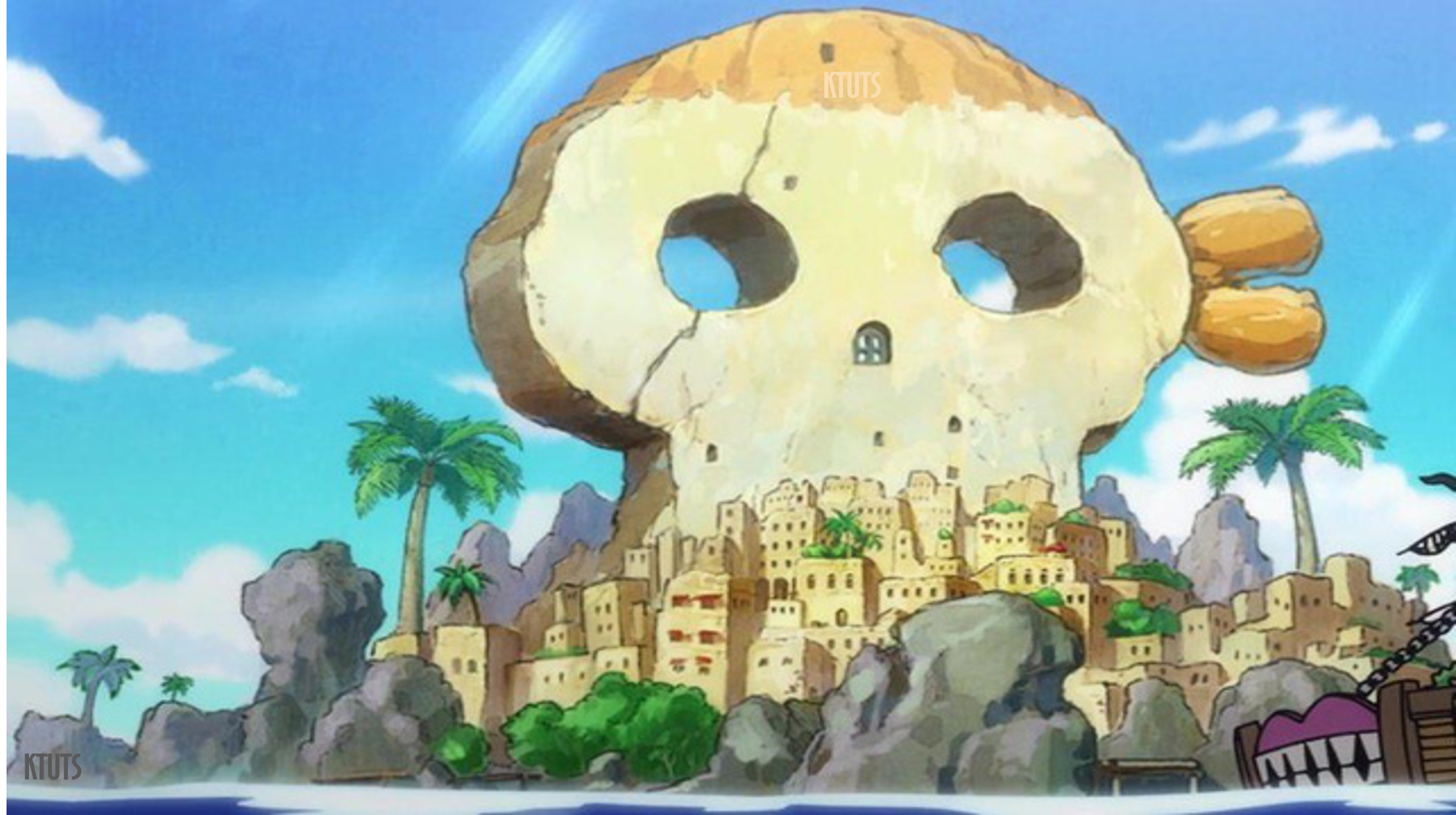 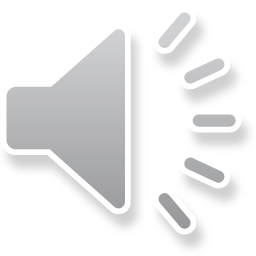 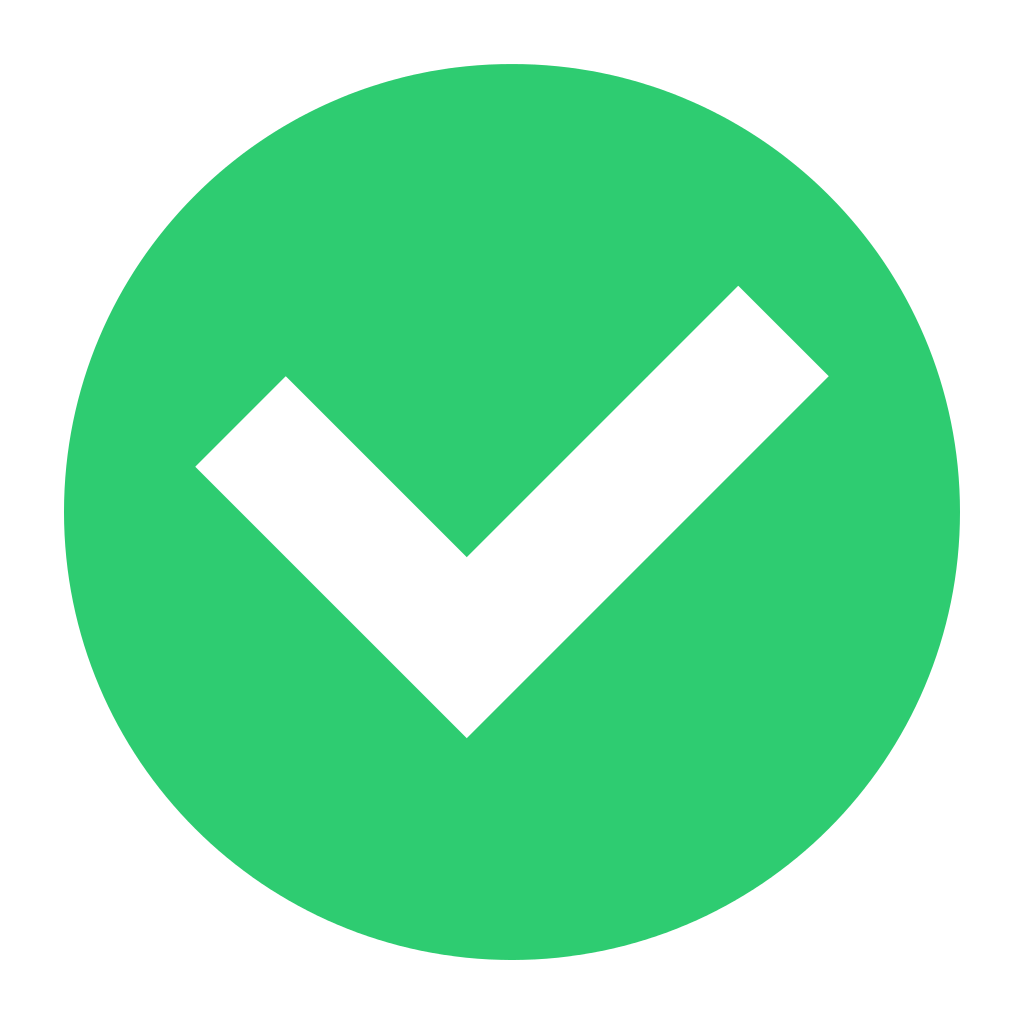 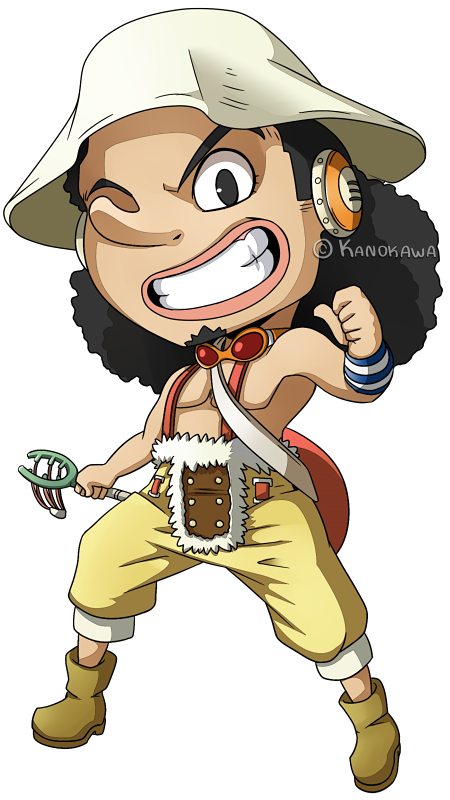 ẢI 2
ẢI 2
Thu phục Usopp
Thu phục Usopp
[Speaker Notes: USOPP LUÔN ỦNG HỘ MỘT NGƯỜI THÔNG MINH NHƯ LUFFY]
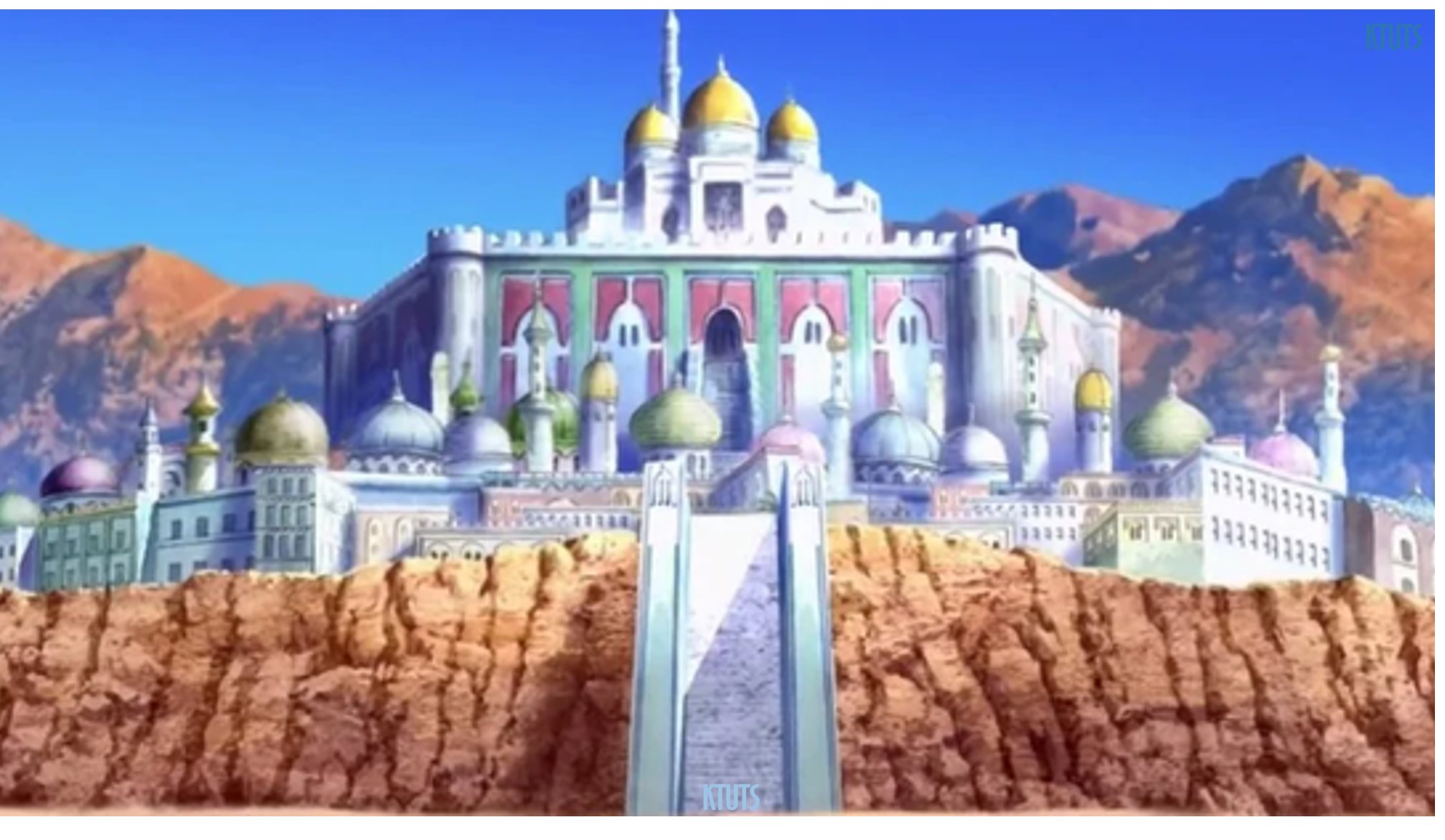 ẢI 3
ẢI 3
Thu phục Chopper
Thu phục Chopper
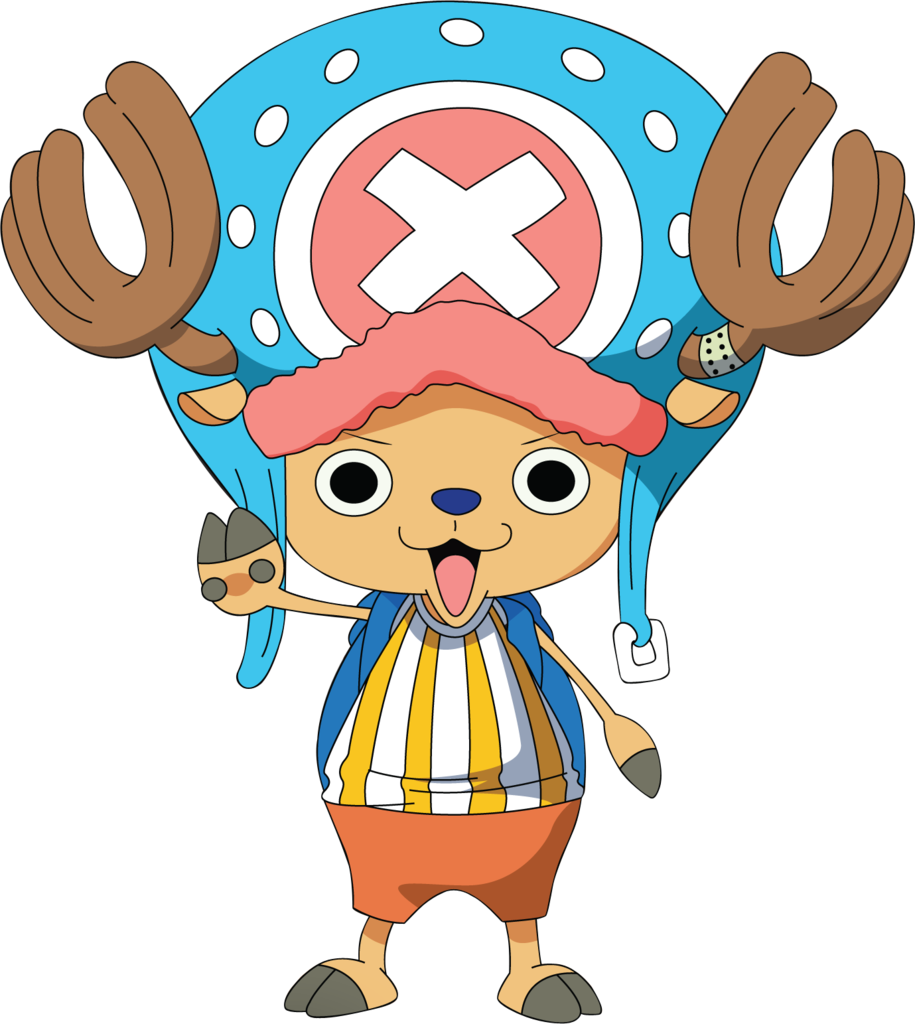 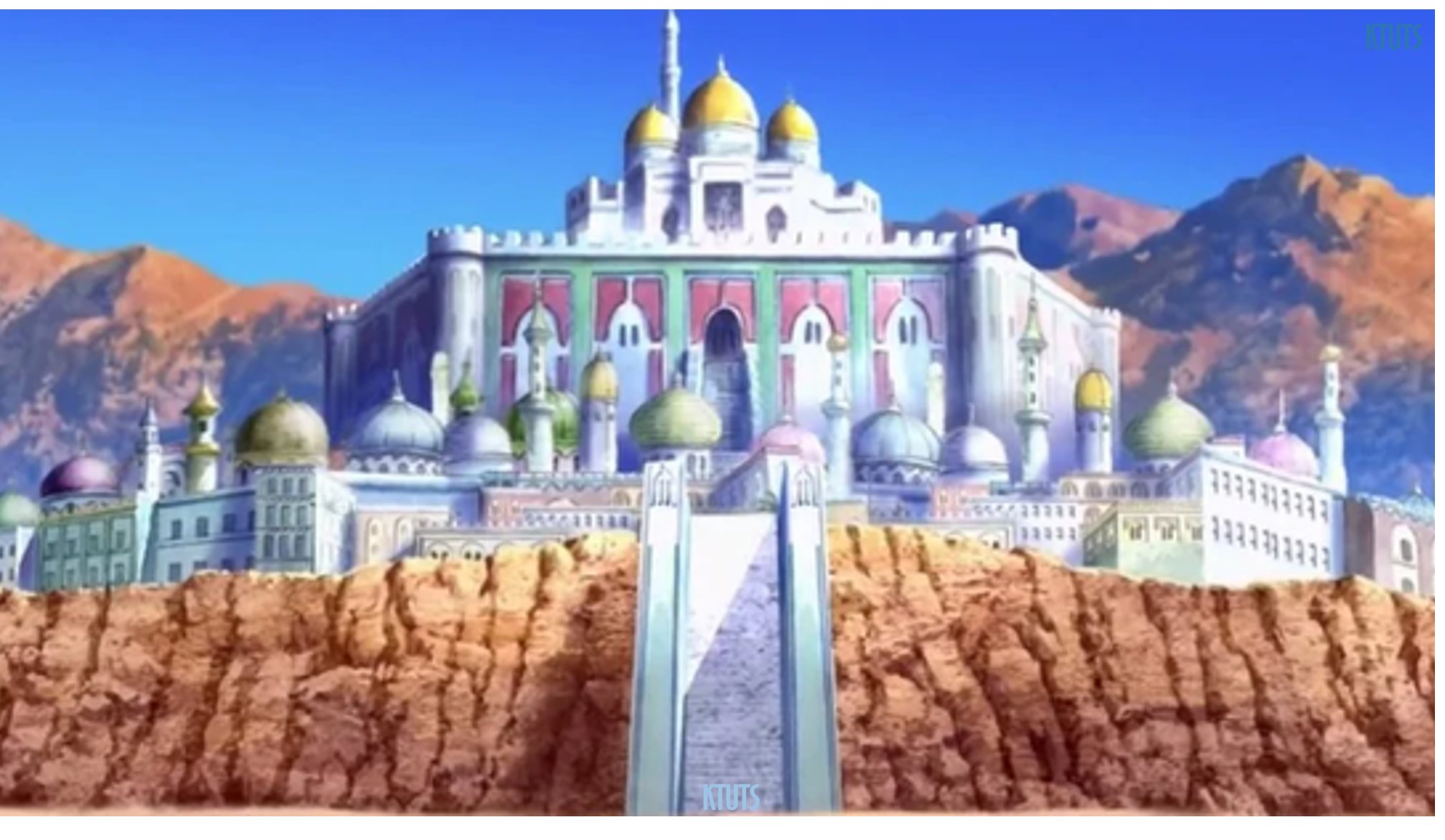 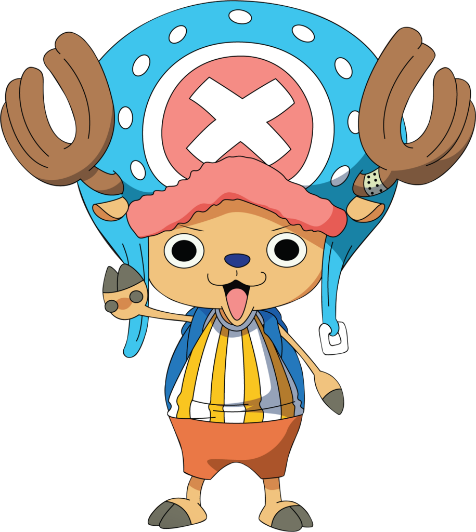 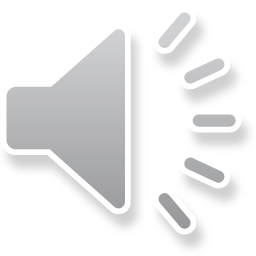 Hãy giải cho ta bài toán sau:
B
A
I
Cho hình vuông ABCD.
Vẽ tiếp hình vuông BIHC 
để có hình chữ nhật AIHD.
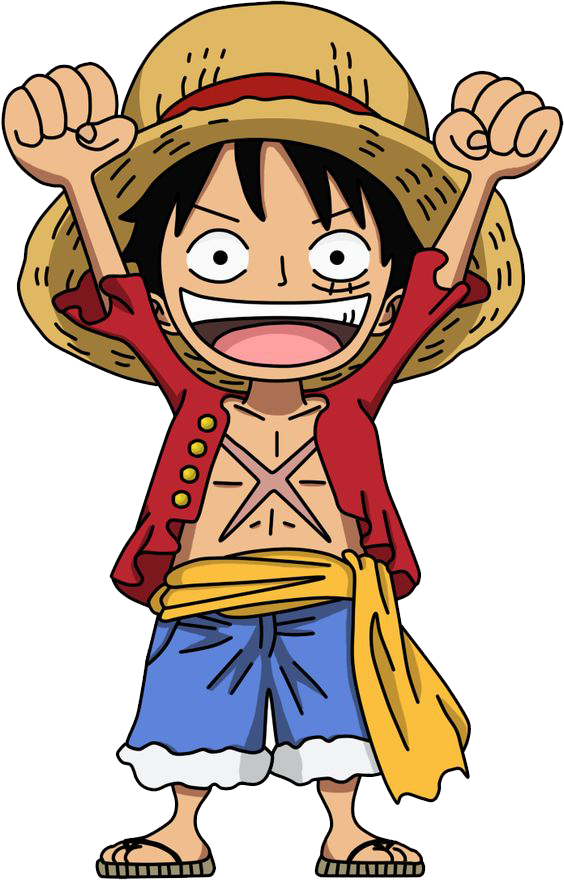 Cạnh DH vuông góc với những cạnh nào?
C
H
D
Cạnh DH vuông góc với cạnh AD, cạnh BC và cạnh IH.
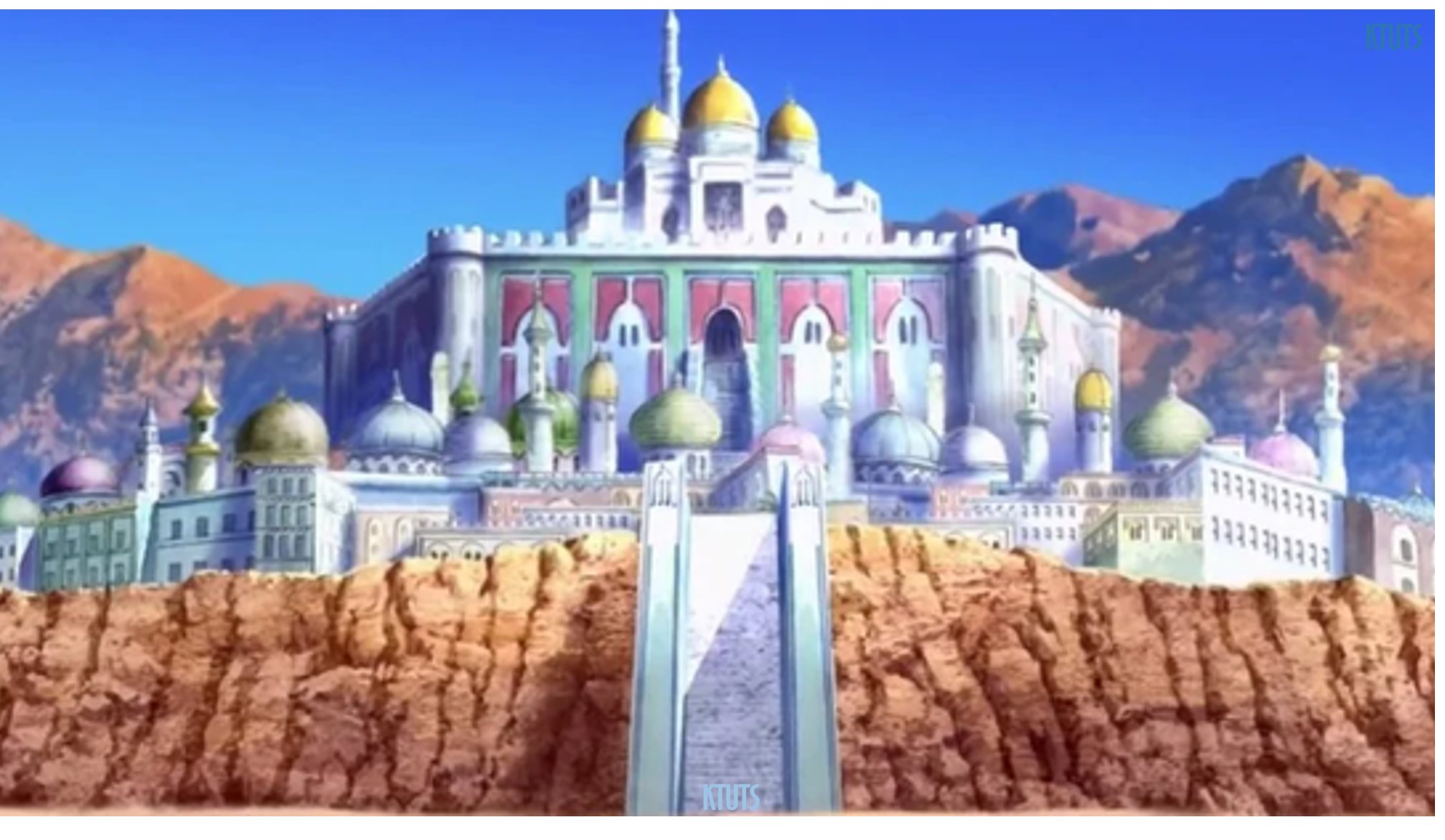 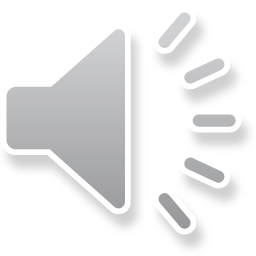 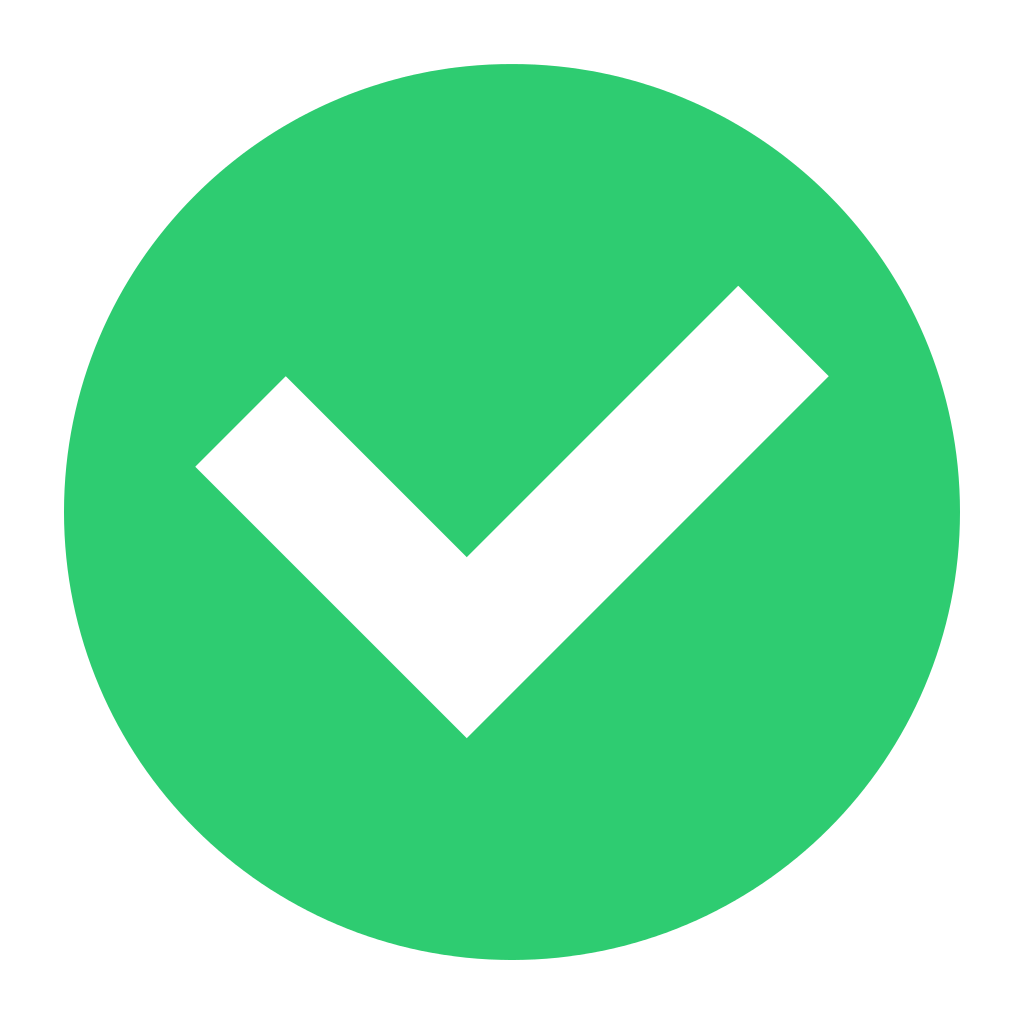 ẢI 3
ẢI 3
Thu phục Chopper
Thu phục Chopper
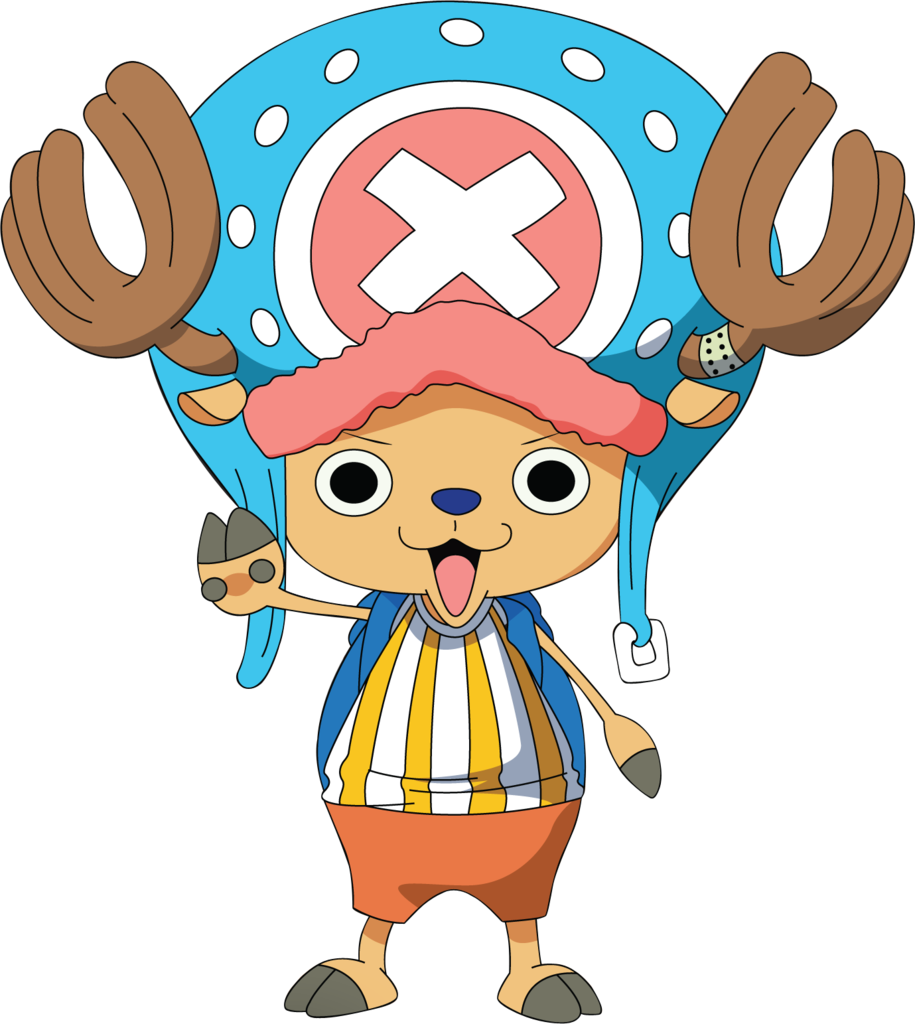 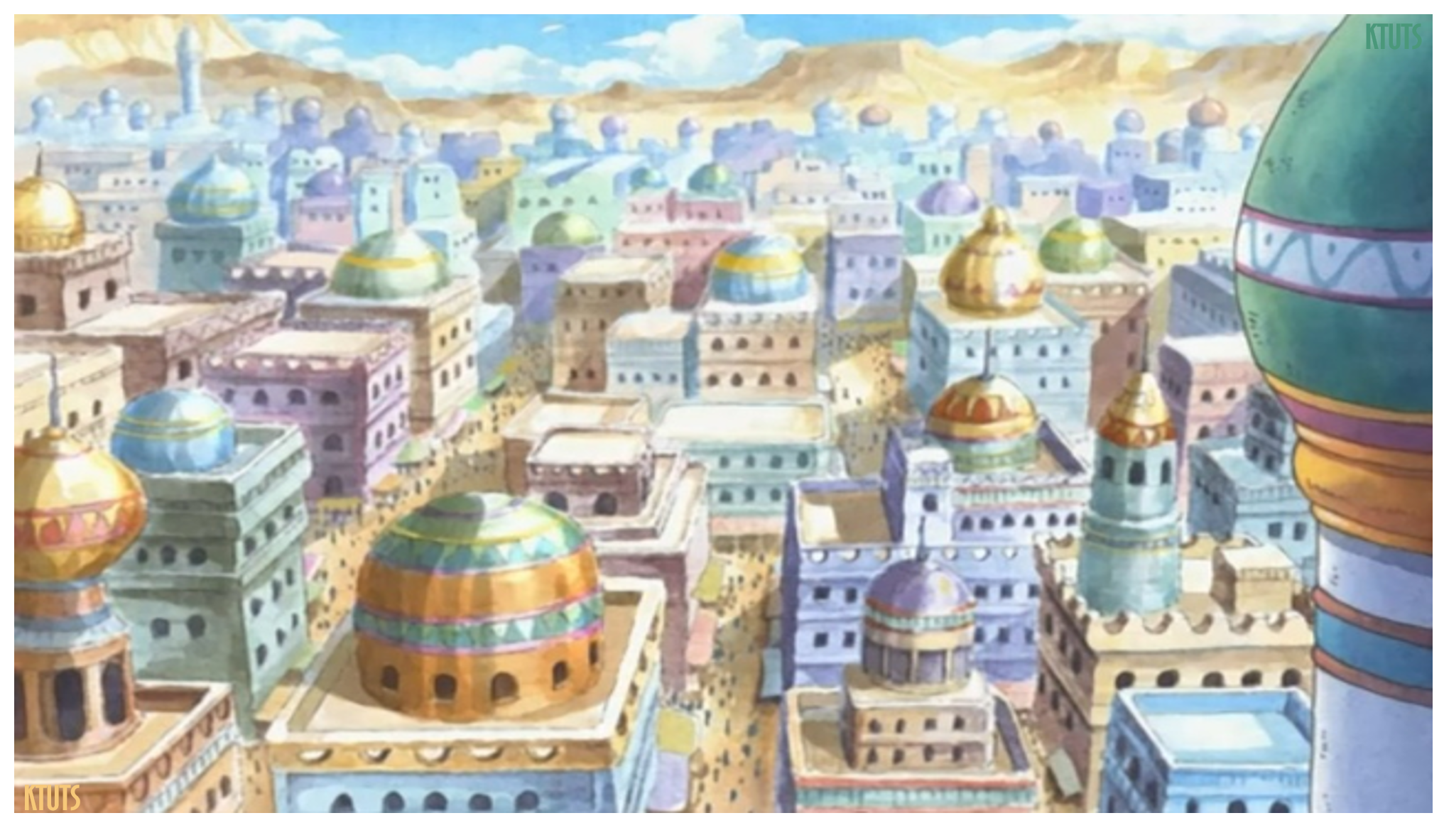 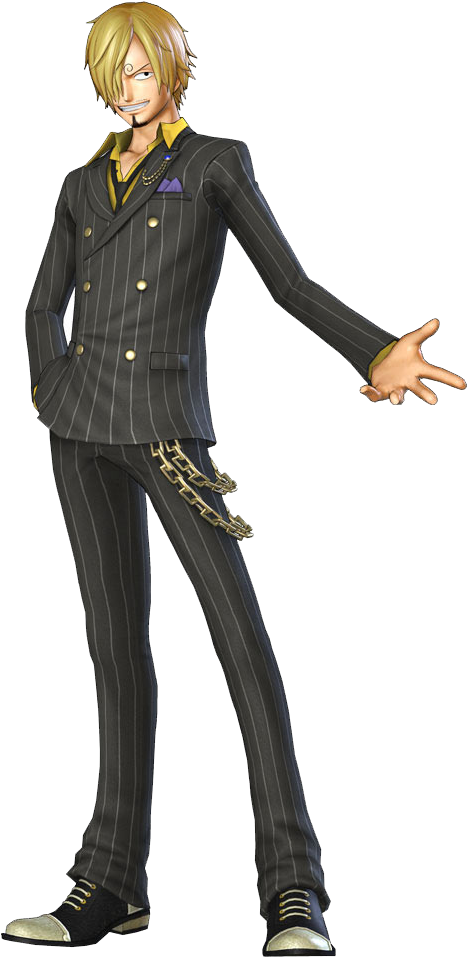 ẢI 4
ẢI 4
Thu phục Sanji
Thu phục Sanji
[Speaker Notes: ĐI TÌM KHO BÁU LÀM SAO THIẾU SANJI ĐƯỢC]
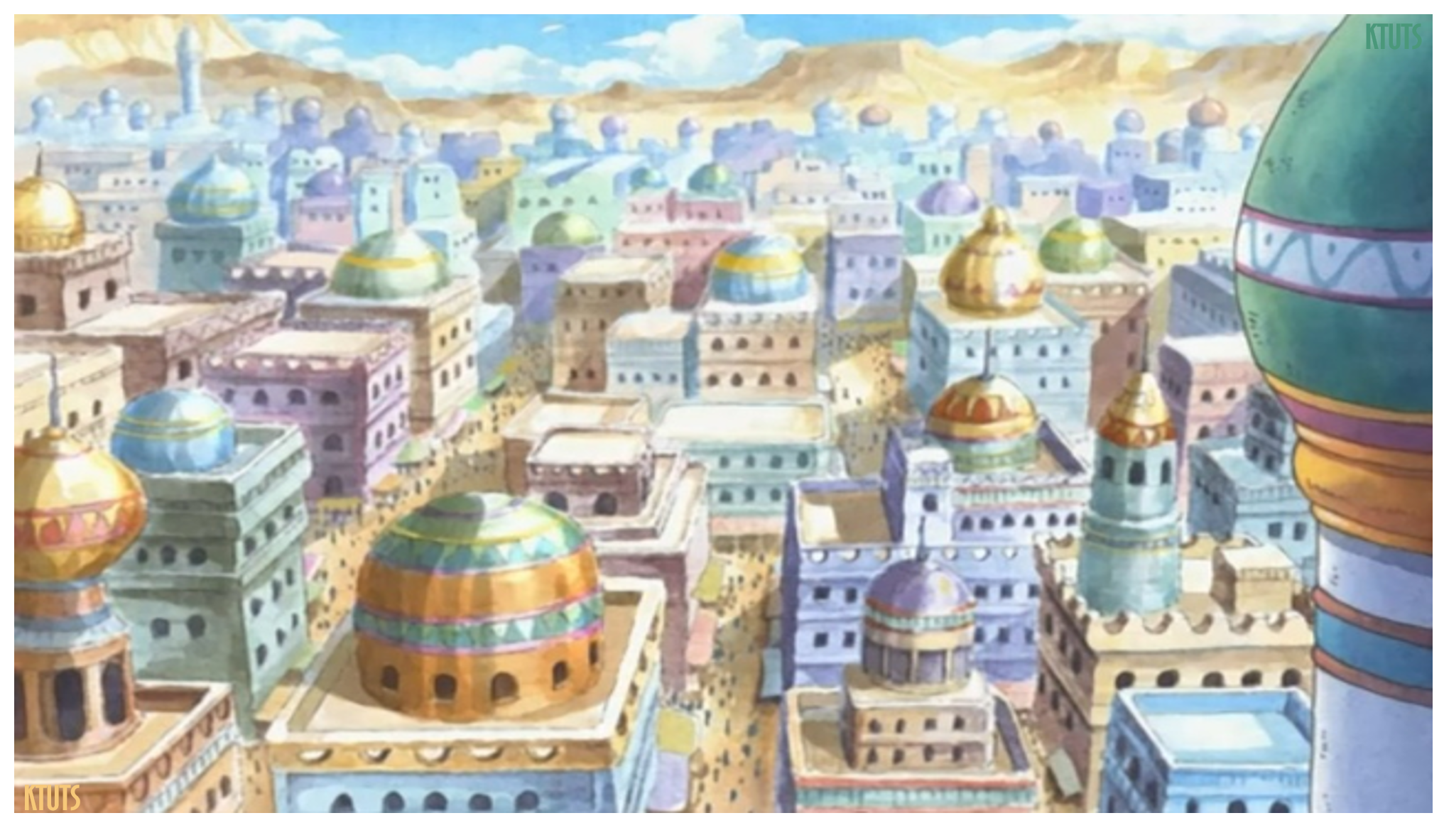 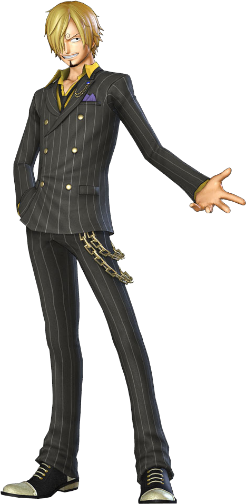 Hãy giải cho ta bài toán sau:
Bài toán: Một hình chữ nhật có nửa chu vi là 16cm, chiều dài hơn chiều rộng 4cm. Tính diện tích hình chữ nhật đó.
Bài toán dạng gì?
Bài toán yêu cầu gì?
Hãy nêu công thức tính 
diện tích hình chữ nhật.
Biết được nửa chu vi hình chữ nhật 
tức là biết điều gì?
Dựa vào gợi ý nào trong bài toán để tìm chiều dài và chiều rộng?
Tìm hai số khi biết 
tổng và hiệu của hai số đó.
Biết được tổng số đo chiều dài 
và chiều rộng của hình chữ nhật.
Muốn tính diện tích hình chữ nhật, 
ta lấy chiều dài nhân chiều rộng cùng đơn vị đo.
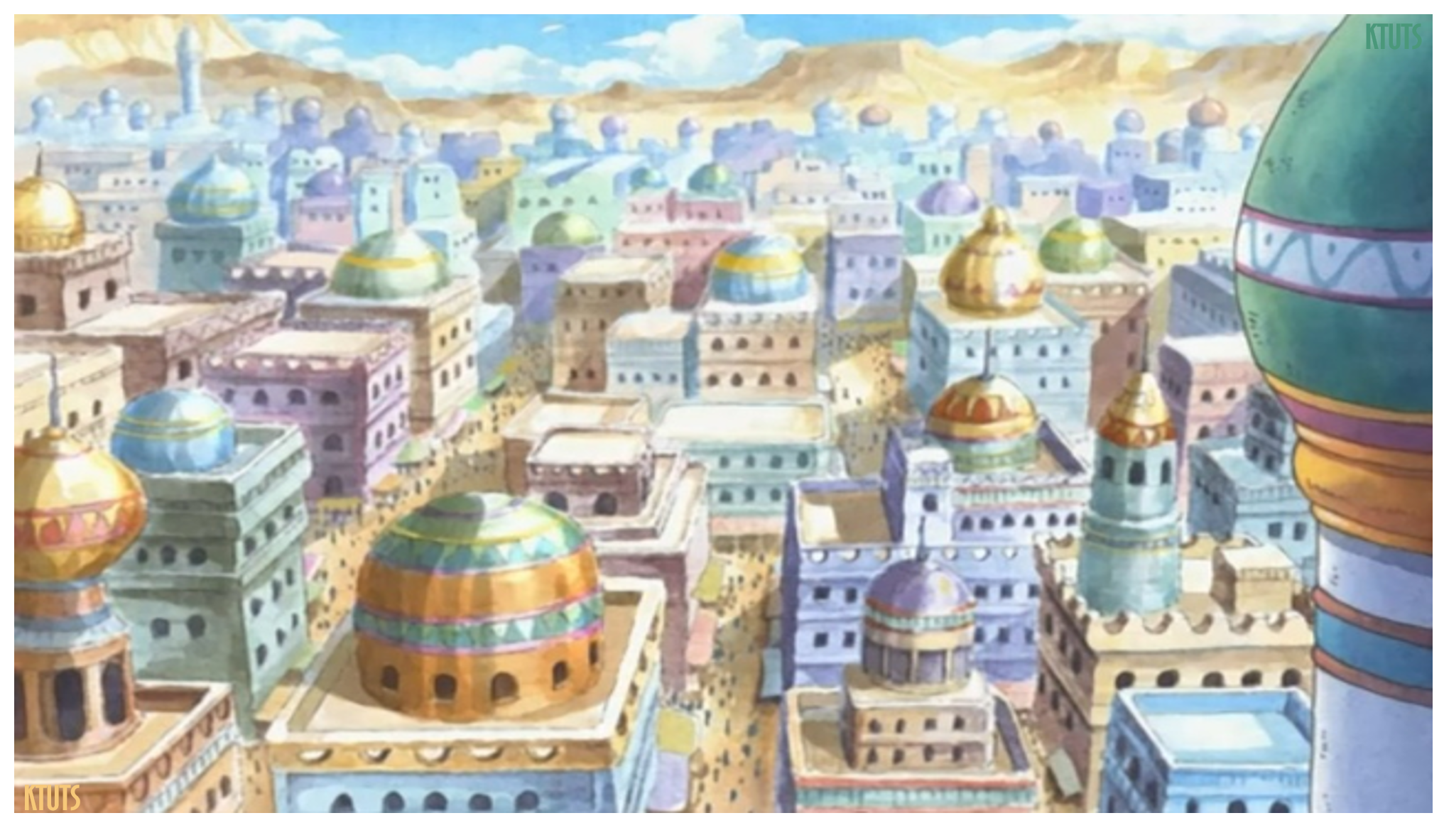 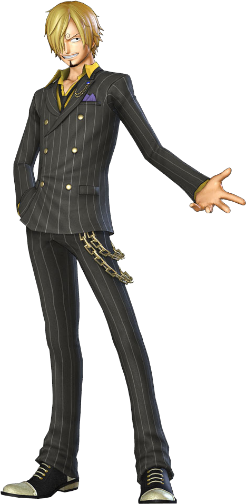 Hãy giải cho ta bài toán sau:
Bài toán: Một hình chữ nhật có nửa chu vi là 16cm, chiều dài hơn chiều rộng 4cm. Tính diện tích hình chữ nhật đó.
Tóm tắt:
Chiều dài
16cm
Chiều rộng
4cm
Diện tích: ? cm2
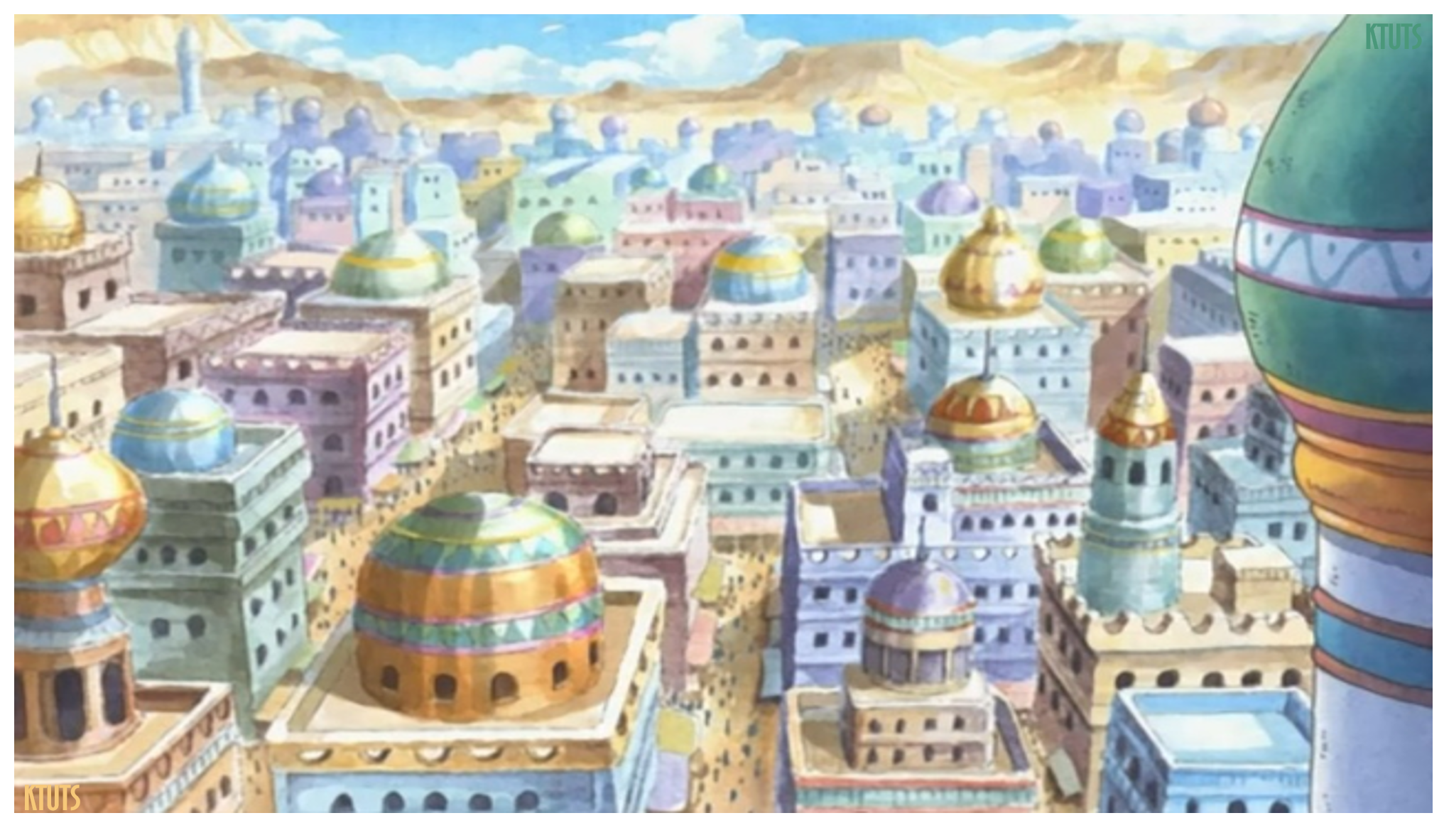 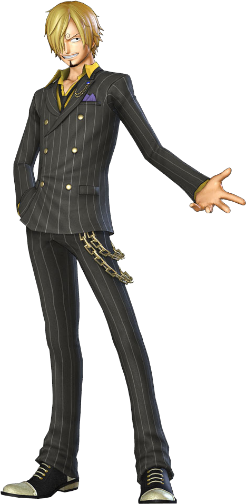 Hãy giải cho ta bài toán sau:
Cách 1:
Bài giải
Chiều dài hình chữ nhật là:
(16 + 4) : 2 = 10 (cm)
Chiều rộng hình chữ nhật là:
10 – 4 = 6 (cm)
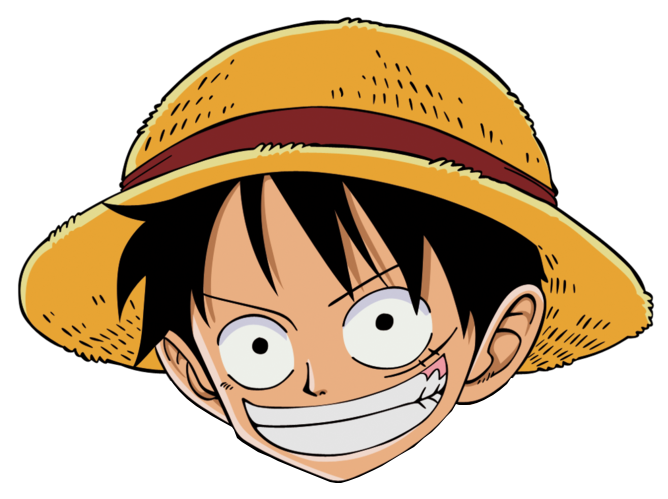 Diện tích hình chữ nhật là:
10 x 6 = 60 (cm2)
Đáp số: 60 cm2
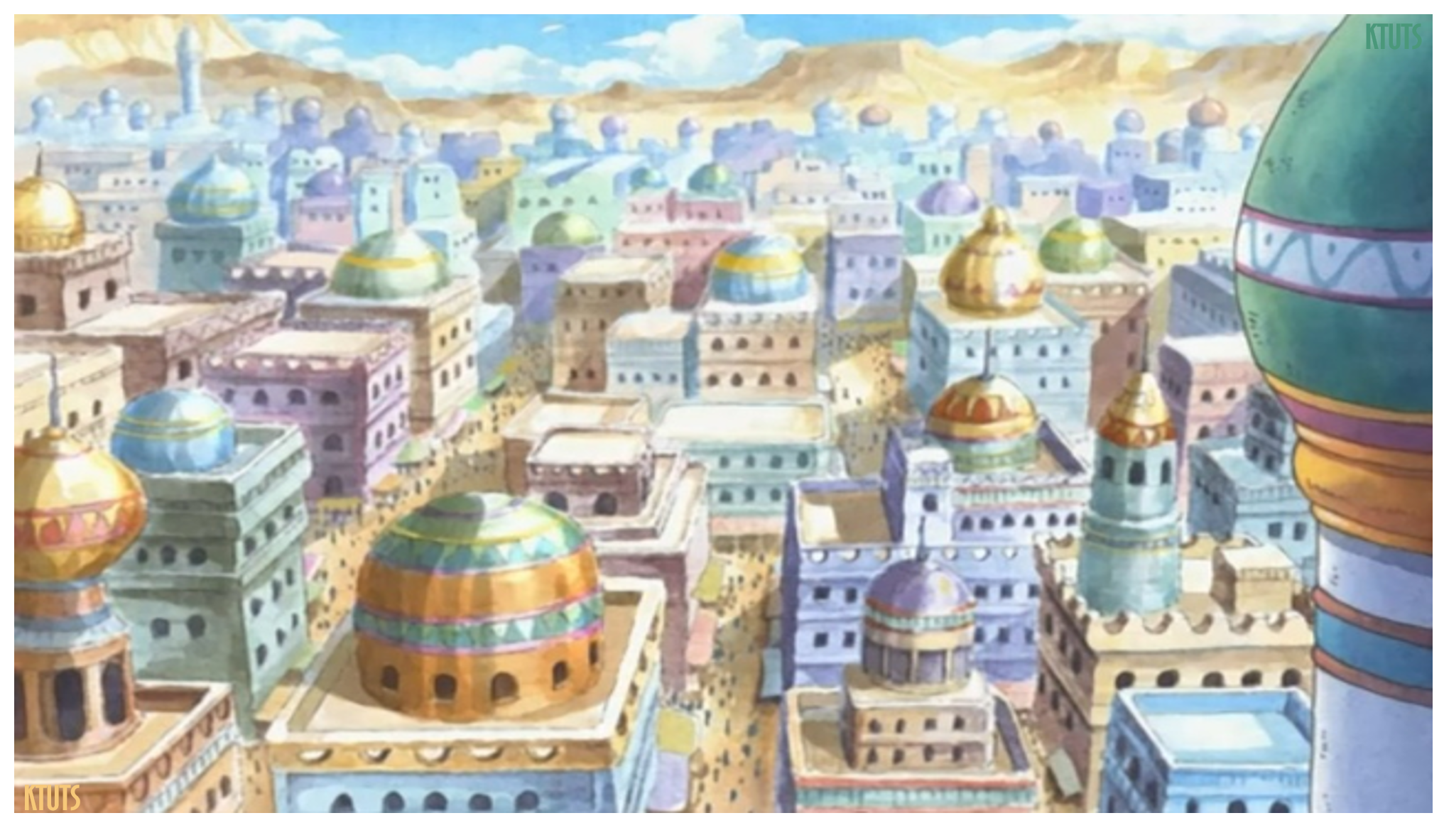 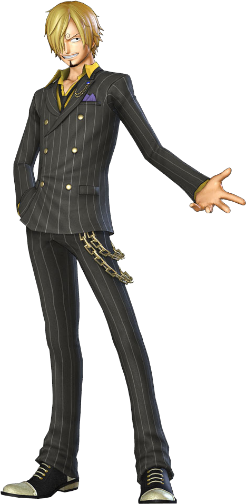 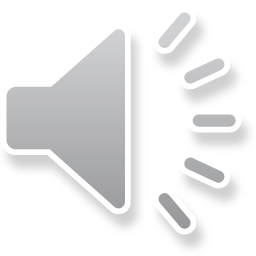 Hãy giải cho ta bài toán sau:
Cách 2:
Bài giải
Chiều rộng hình chữ nhật là:
(16 – 4) : 2 = 6 (cm)
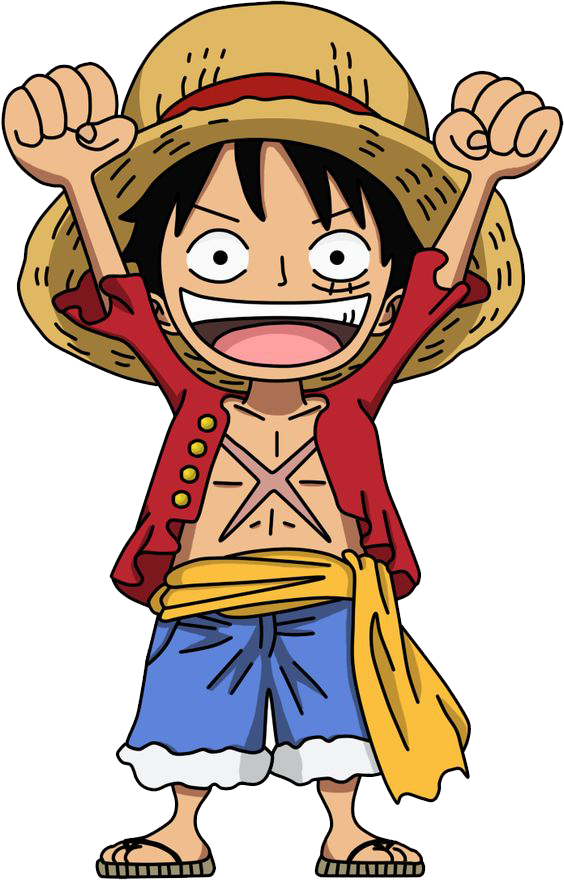 Chiều dài hình chữ nhật là:
6 + 4 = 10 (cm)
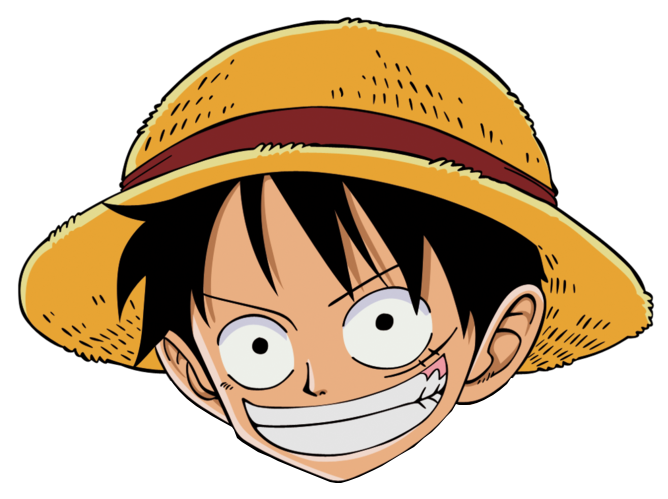 Diện tích hình chữ nhật là:
10 x 6 = 60 (cm2)
Đáp số: 60 cm2
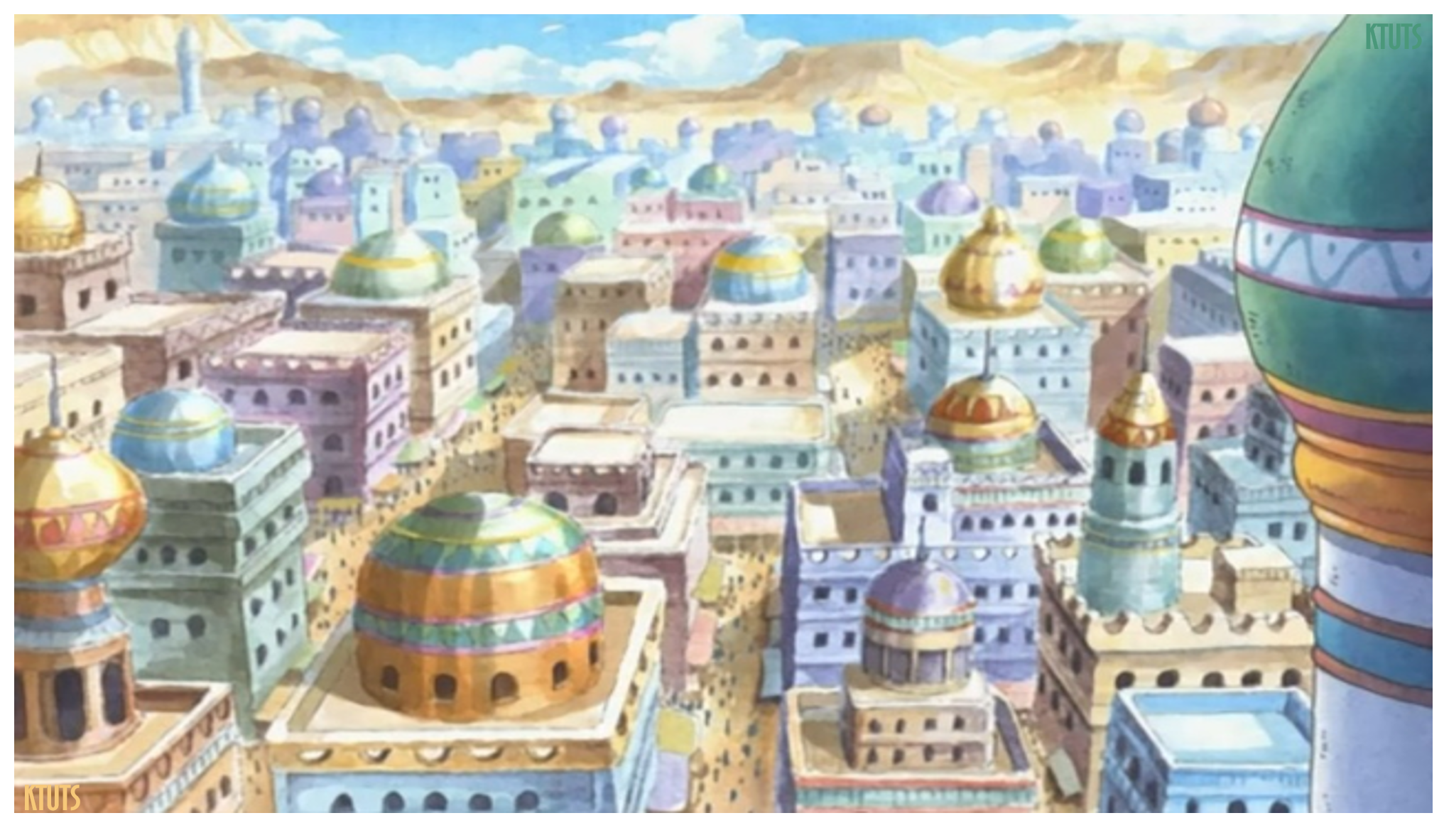 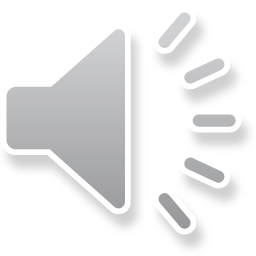 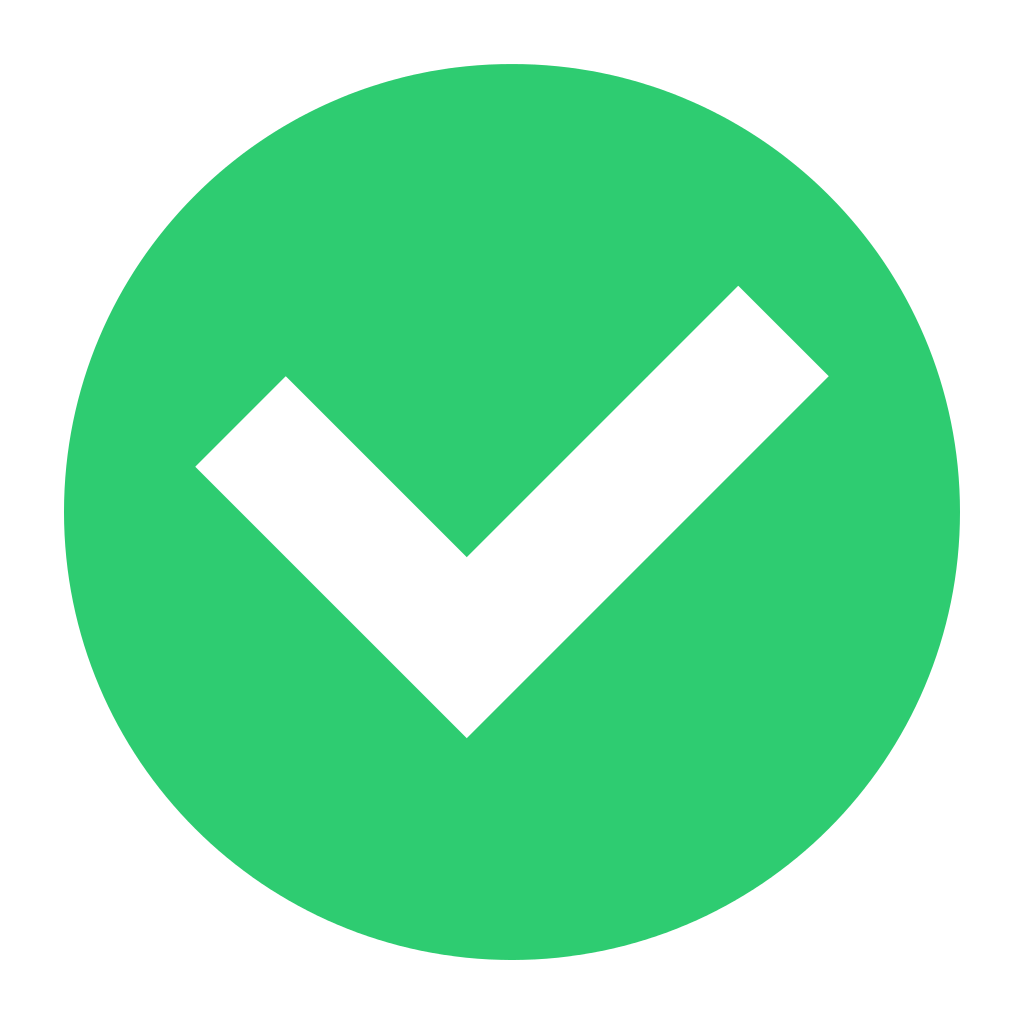 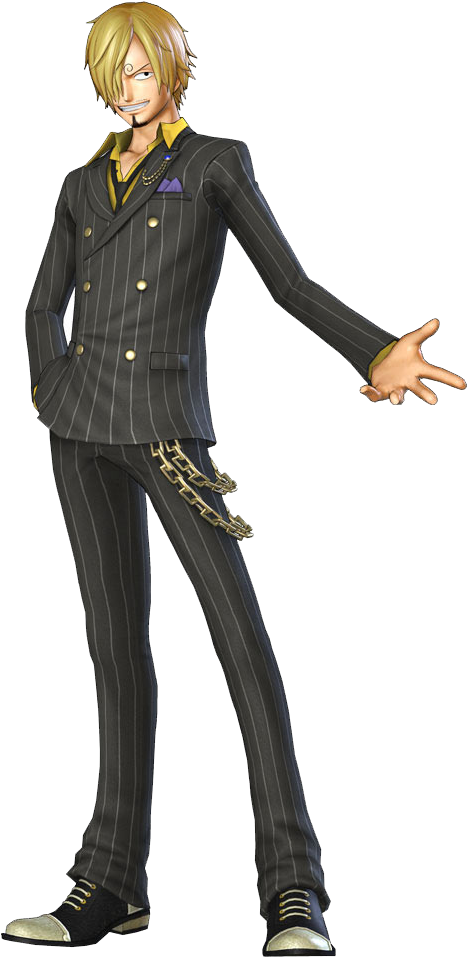 ẢI 4
ẢI 4
Thu phục Sanji
Thu phục Sanji
[Speaker Notes: ĐI TÌM KHO BÁU LÀM SAO THIẾU SANJI ĐƯỢC]
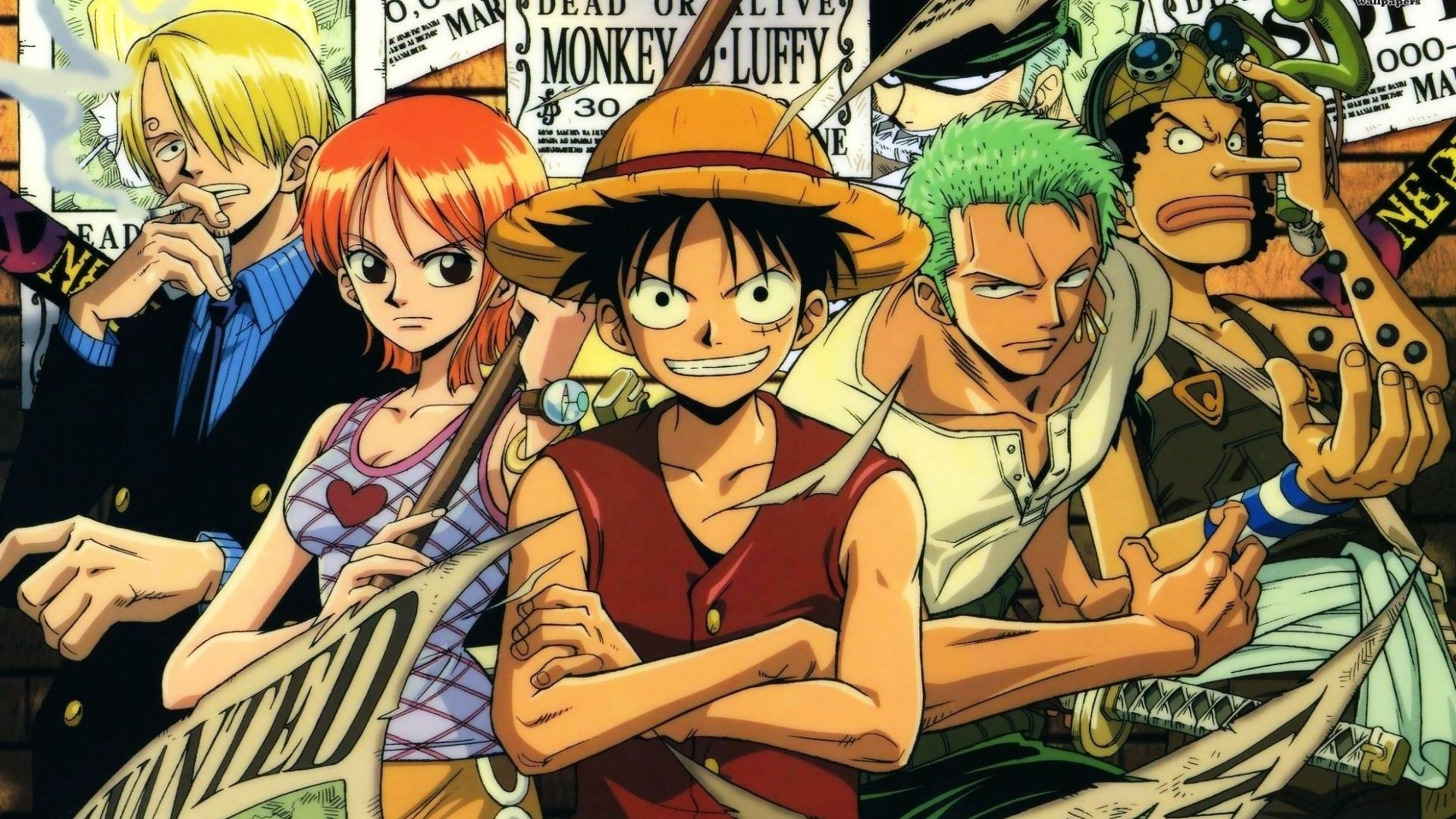 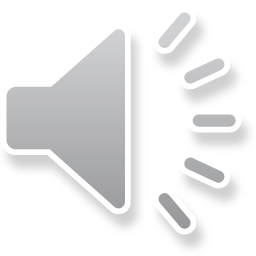 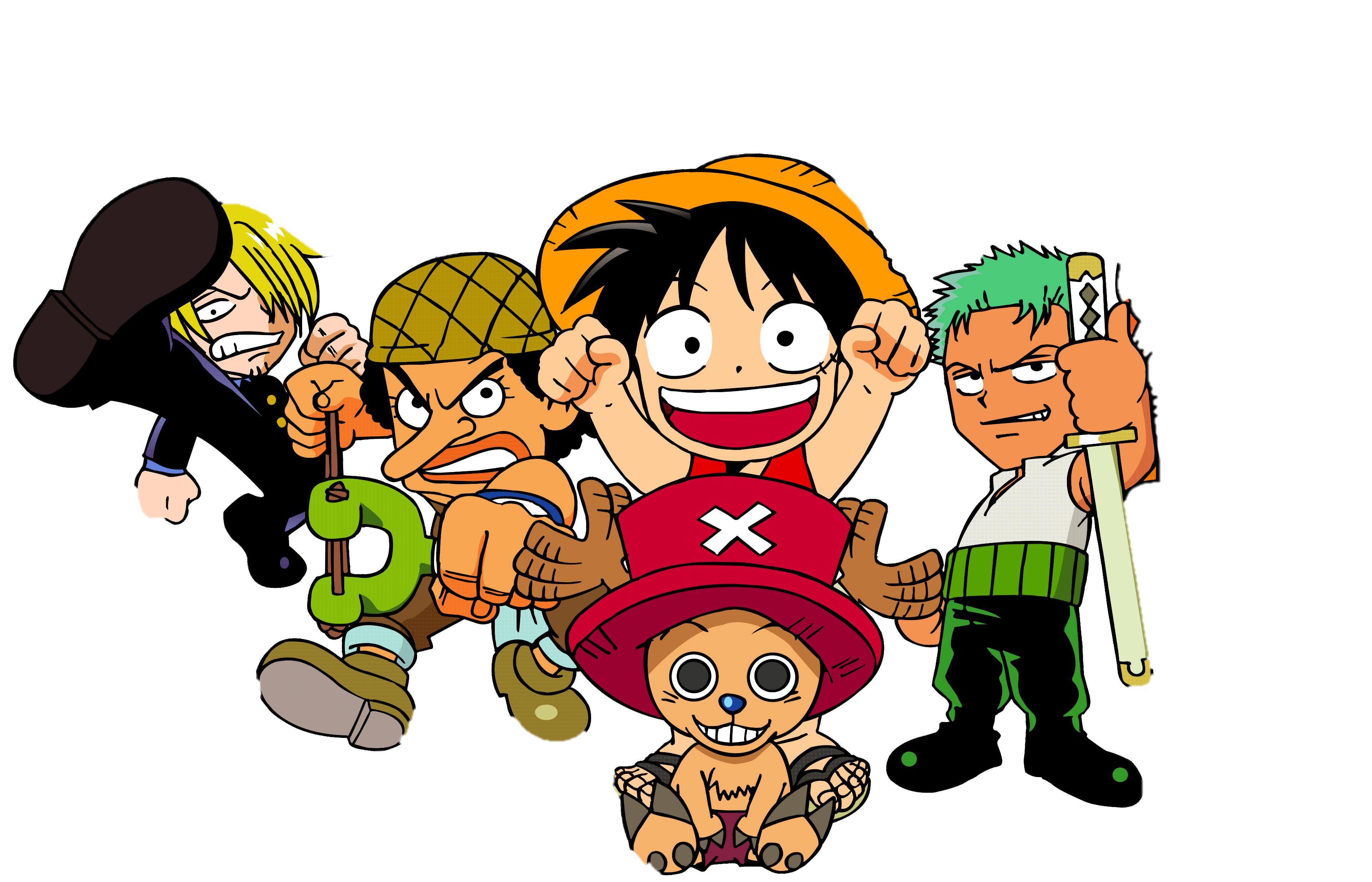 LÊN ĐƯỜNG THÔI
LÊN ĐƯỜNG THÔI
[Speaker Notes: LÊN ĐƯỜNG ĐI TÌM KHO BÁU THÔI]